Metcalf Tailings

 Site-Specific
7.20.2023 (Rev 10)
Morenci Tailings Dams
Morenci Tailings facility stores waste materials left over from the ore separation process from Metcalf and Morenci mills. By building Center line and up stream dams, we recover most of the water in order to re-use it in the milling process. This is accomplished by using a diverse combinations of slurry tanks, pumps, pipes, and cyclones along side other equipment and tailings personnel.
2
Morenci Tailings Dams
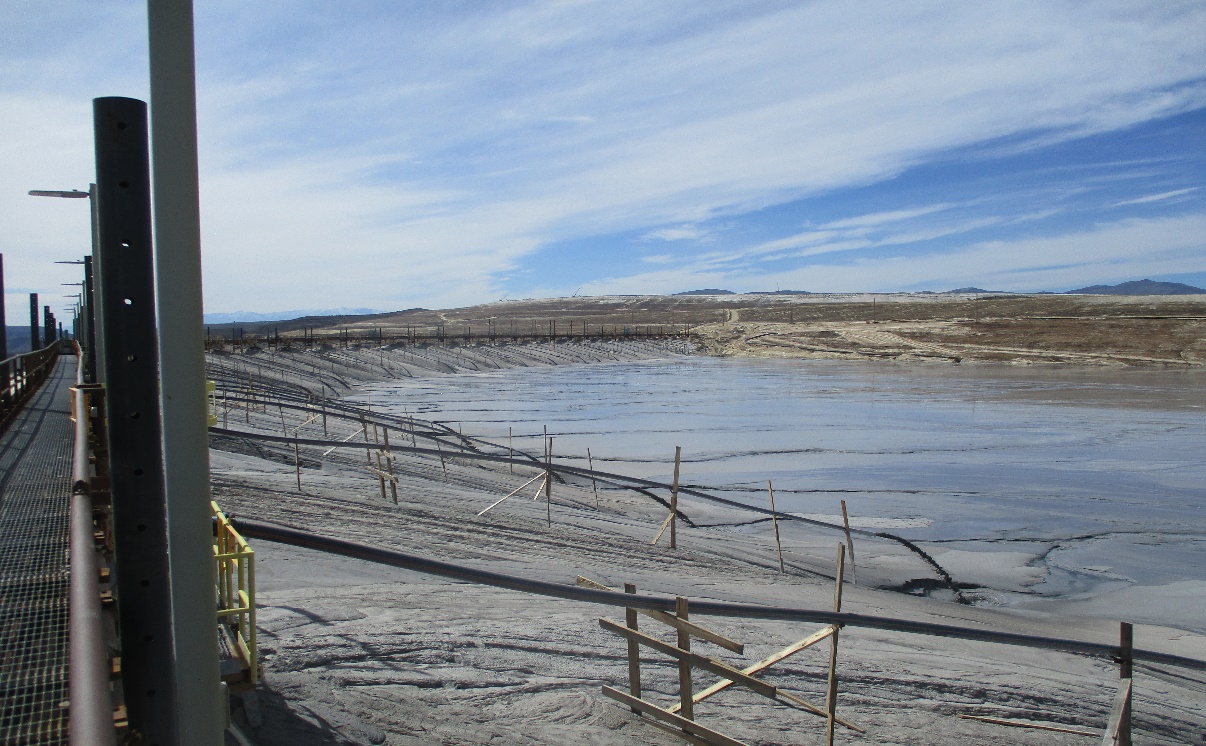 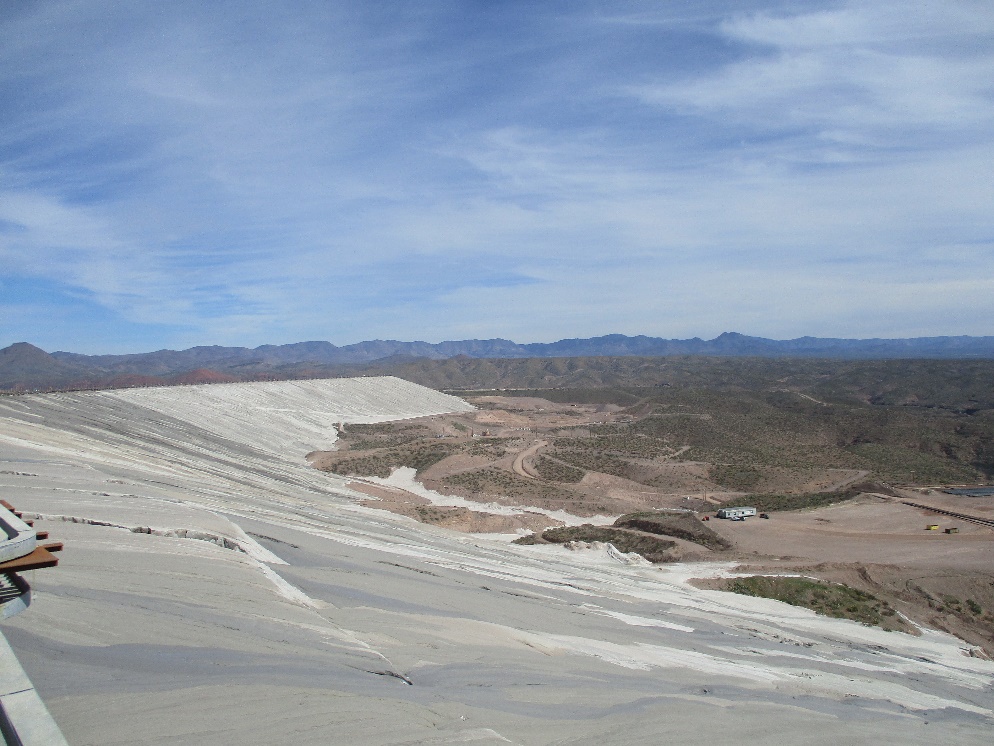 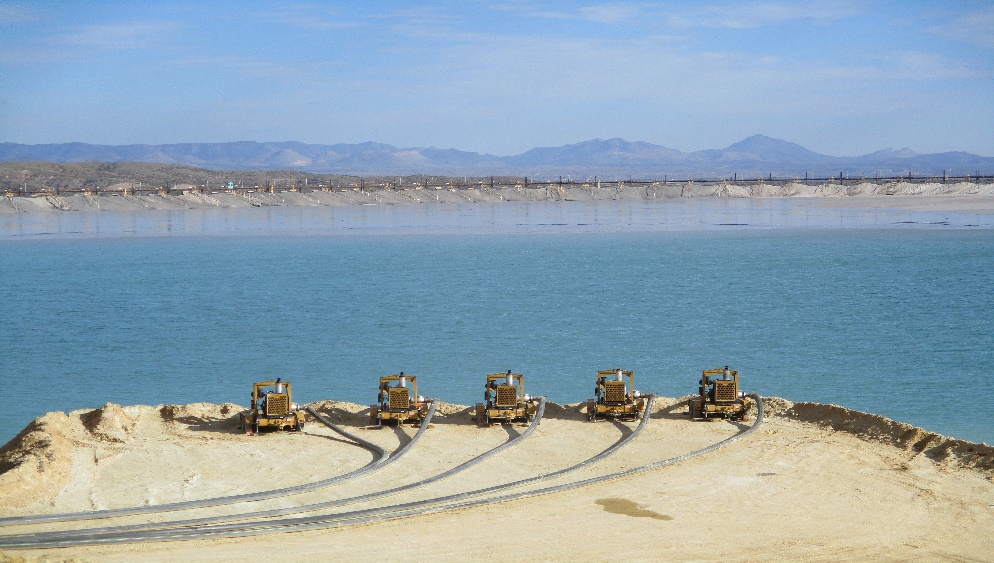 East and West Centerline Dam
3
Morenci Tailings Dams
4W
3W
2W
SB1
1W
Silver Basin, Southwest 1 And West series Dams all are upstream dams.
SB1-X
SW1
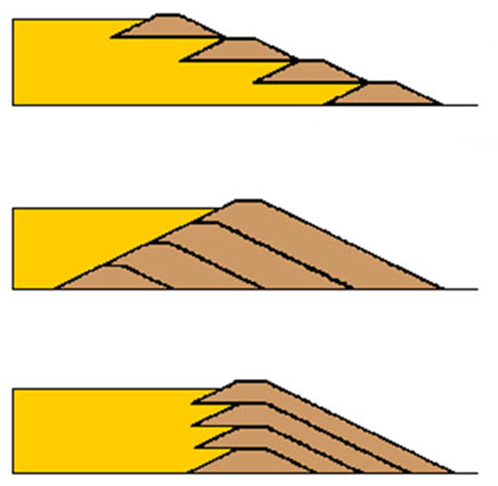 4
Leadership Team and Admin Support
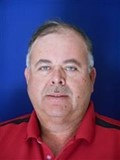 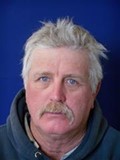 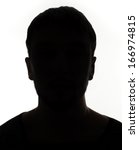 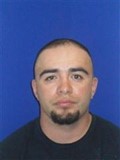 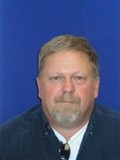 Tailings superintendent
TBD
Senior Supervisor 
Joseph Sanchez
Tailings Tech. Coordinator
Ole Llamas
Tailings Supervision
Maintenance
James Bruce
Operations
Crew A –Rod Albers
Crew B – Luis Montaño
Crew C – Jesus Covarrubias
Crew D – Darrell Holliday
Tailings Operations Technician
TBD
Support Crew Supervisor
Eric Snow
Planner – Brooke Montaño
Admin – Marcy Reid
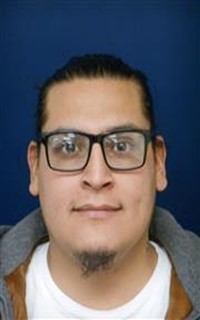 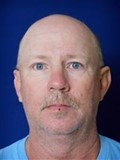 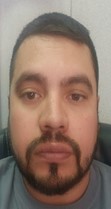 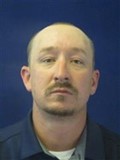 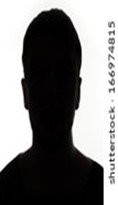 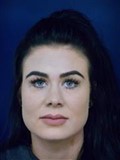 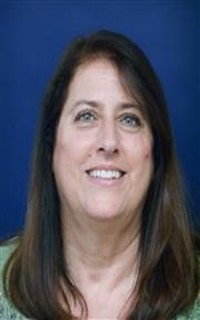 5
Tailings, Crushed Leach & Water (TCLW)
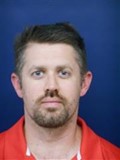 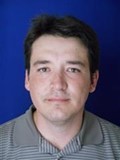 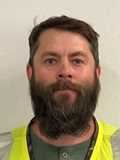 Mgr. Tailings Crushed Leach & Water
Michael Waldron
Chief Geotechnical Engineer
Oscar Silva
Sr. Geotechnical Engineer
Tyson Parrott
Geotechnical Engineer II
Megan Sprague
Geotechnical Engineer I
Betty Rathbone
Geotechnical Engineer I
     Hamid Adarmanabadi
Slope Stability Tech
Paul Still
Civil Engineer II- Water Management
Aws Ajaaj
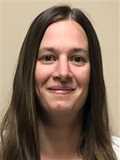 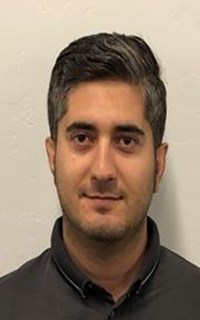 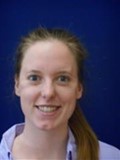 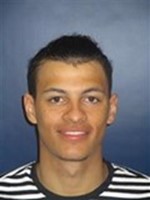 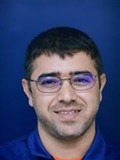 6
Drug and Alcohol Policy
To maintain a safe and productive work environment, employees are expected to report for work fit for duty. The unlawful manufacture, consumption, distribution, possession or being under the influence of controlled substances / illegal drugs or alcoholic beverages on Company premises, in Company vehicles, during work hours, or while conducting Company business off-premises is prohibited. It is also against Company policy to report to work or to perform work while prohibited levels of alcohol, illegal drugs or abused prescription or non-prescription drugs are in your system. This is true regardless of whether or not you intended to report to work or work with prohibited levels of alcohol, illegal drugs, or abused prescription or non-prescription drugs in your system.
7
Smoking Policy
We are committed to providing a safe, healthy and smoke-free workplace for all employees. As such, smoking, which includes the use of any lighted tobacco product and the use of electronic cigarettes or any similar type of electronic device, is prohibited within the Company’s facilities and equipment in the U.S. It is the Company’s policy that all facilities and Company vehicles are non-smoking, and smoking is only allowed in designated areas.
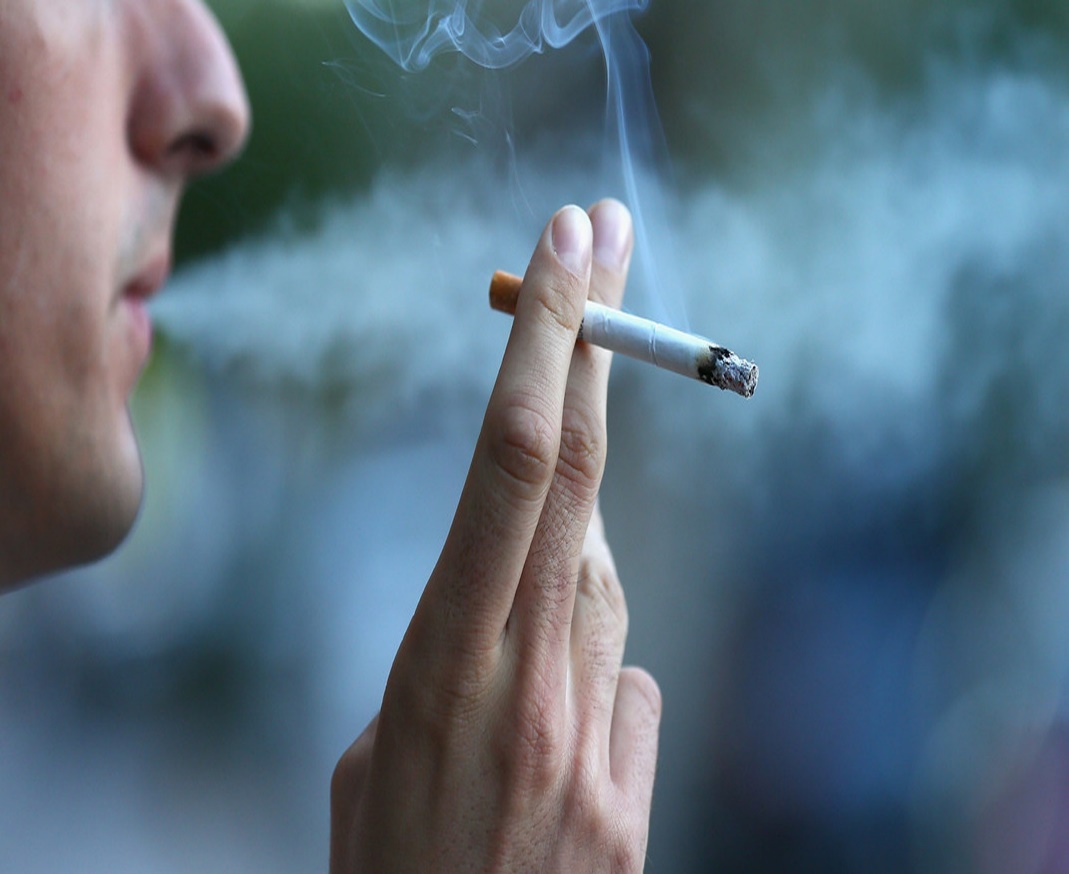 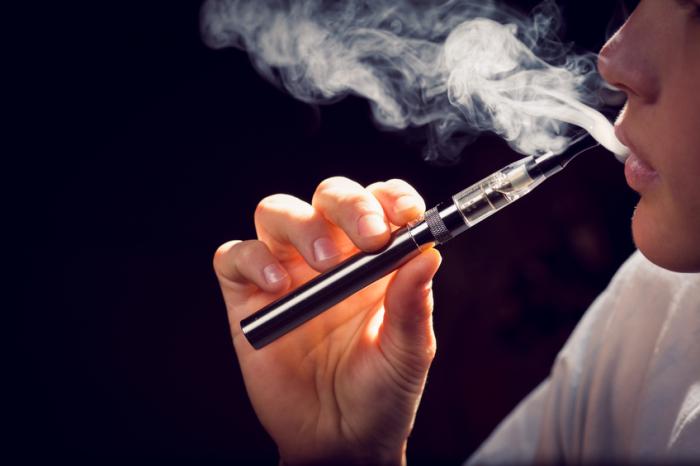 Workplace Violence
Freeport-McMoRan has a zero-tolerance policy with regard to workplace violence. No acts of physical violence, threats of any type (including threats of violence), nor bullying in any form will be tolerated and will result in discipline up to and including termination. Immediately report all workplace violence concerns or violations to a supervisor, security or Human Resources representative. In the case of an emergency, dial 911.
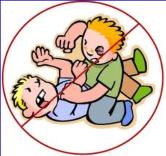 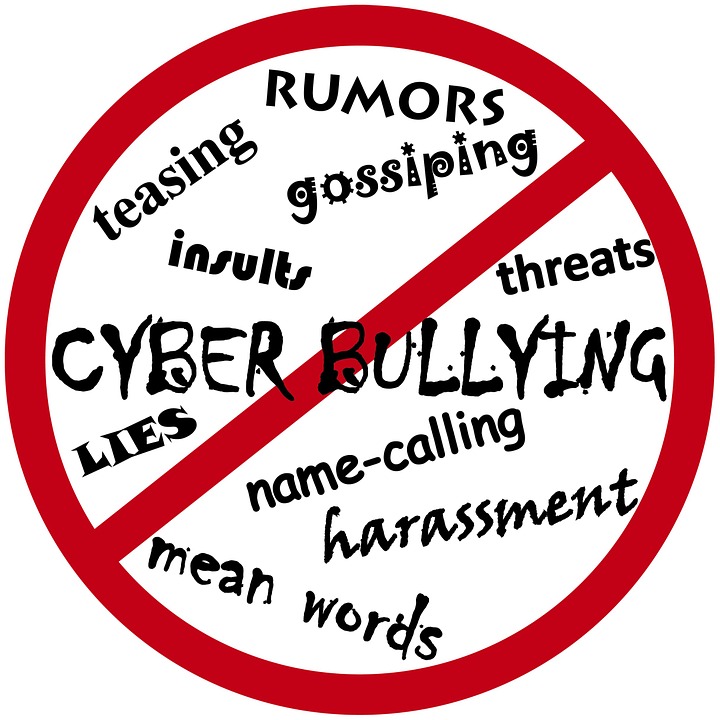 Emergency Procedures
MAYDAY!  MAYDAY!  MAYDAY!
Press the orange button
DISPATCH WILL CONTACT YOU
If orange button not available, call  “Mayday, Mayday, Mayday" on Radio channel that is monitored by the control room. 
    (Tailings Channel)
DO NOT transmit any names, vehicle or equipment number of any injured party over any radio frequency to avoid any unnecessary stress to friends and family.
MAYDAY!  MAYDAY!  MAYDAY!
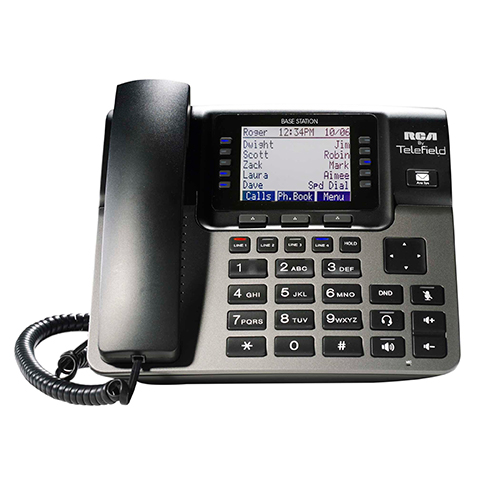 (928)  865-6600
To report a “Mayday” situation, stay on the phone until you are told to hang up.
In the event of a medical emergency, the following six conditions will constitute a full “MAYDAY” response.
Chest Pains (Any)

Difficulty Breathing

Unconscious/Unresponsive Person

Electrical Shock 

Major Trauma

Seizures
EMERGENCY Non-Medical SITUATIONS
Dumpster Fire
Vehicle Fire
Office or Building Fire
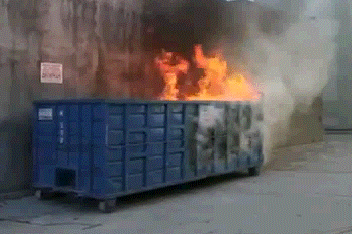 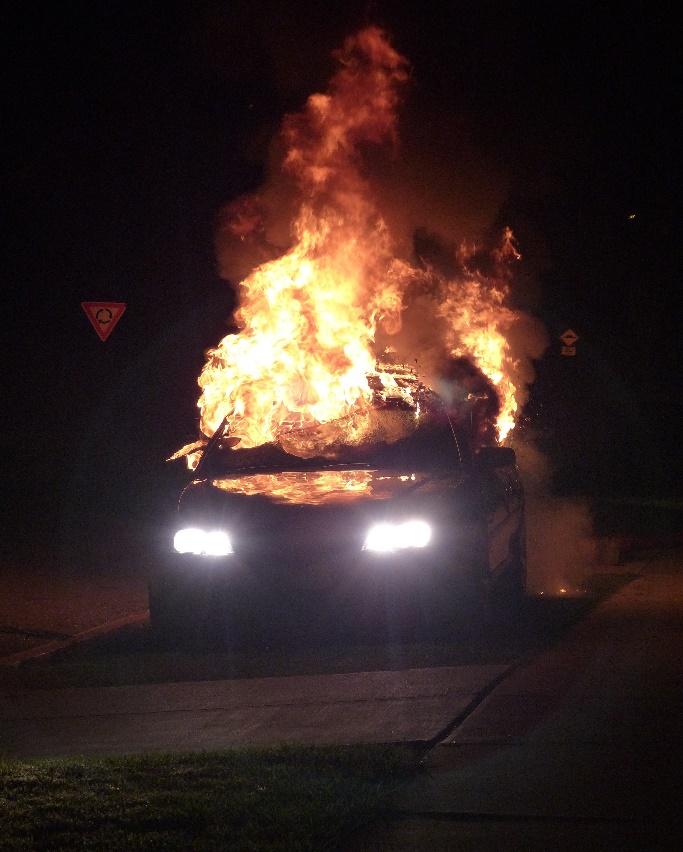 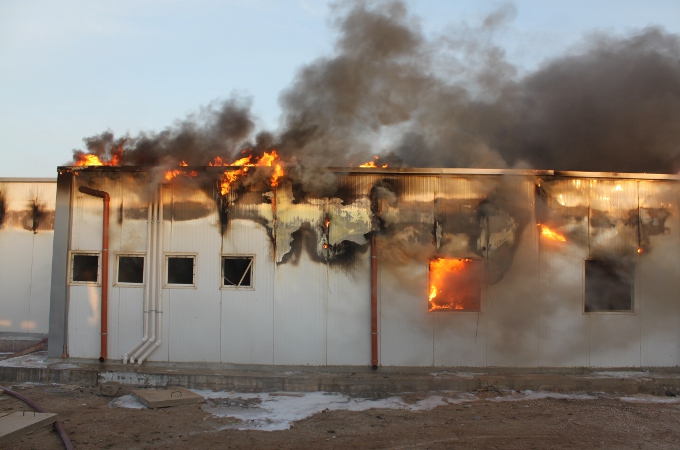 Ops Office
Locker Room
Support Crew Office
ETPS/NTPS Control
Calmly make your way to closest evacuation point.
Inform anyone on way that may not be aware.
Evacuation Procedures
Fire extinguishers are available by doorways and other areas
With flammable materials. Used only for escape and small basket 
Size fires.
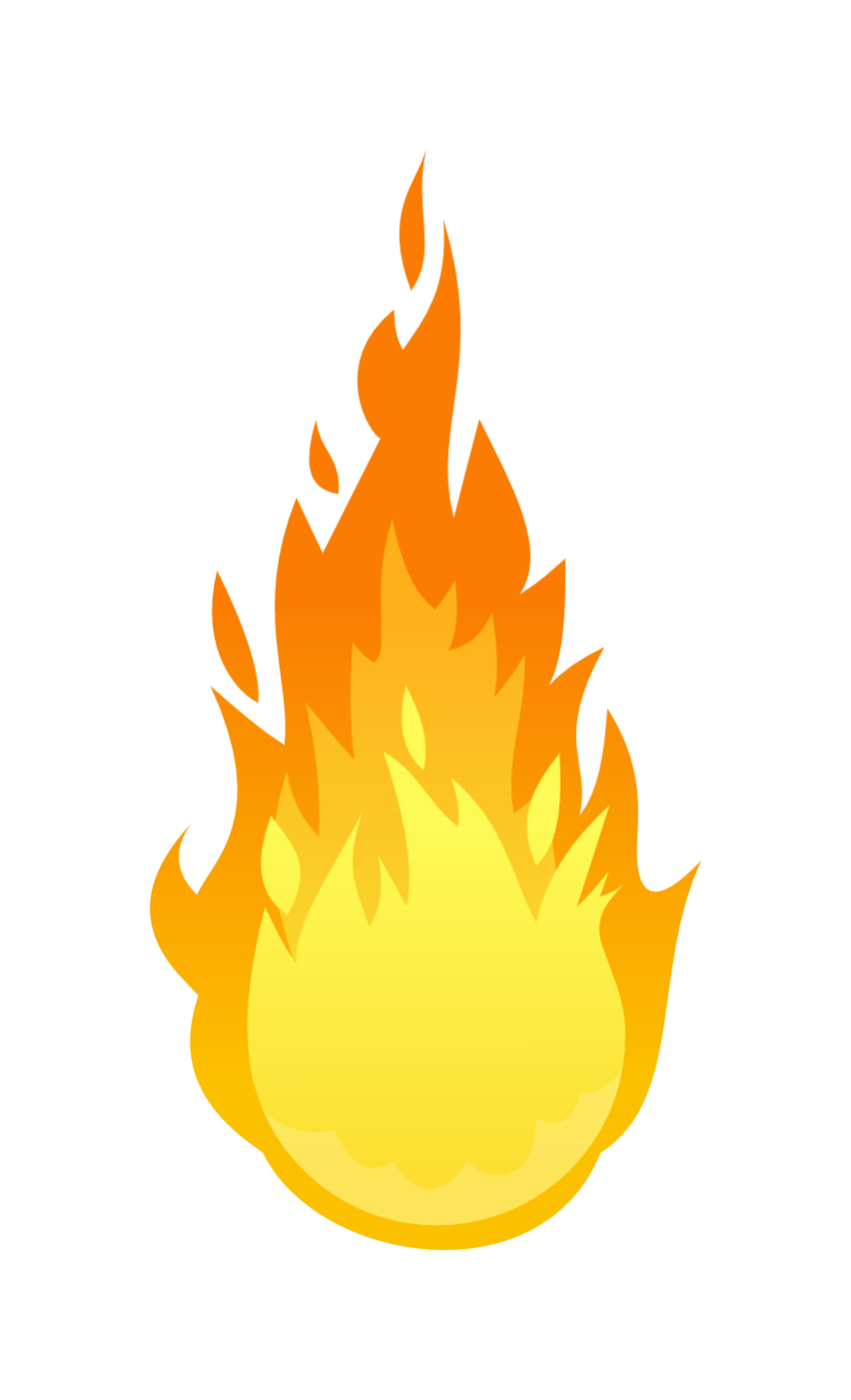 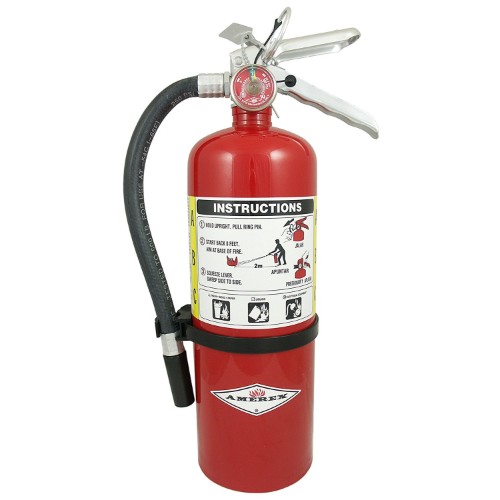 Tailings ERT Escort Points
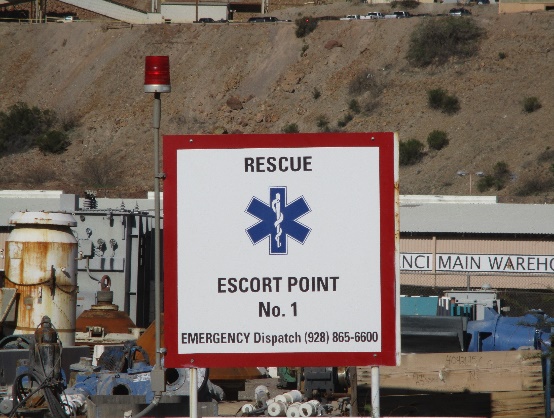 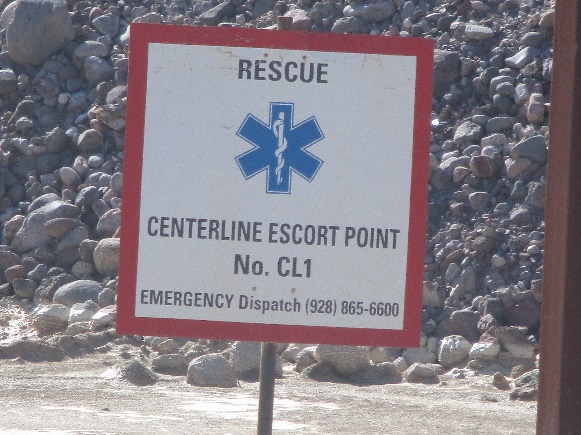 Escort point No.1 (Warehouse intersection)
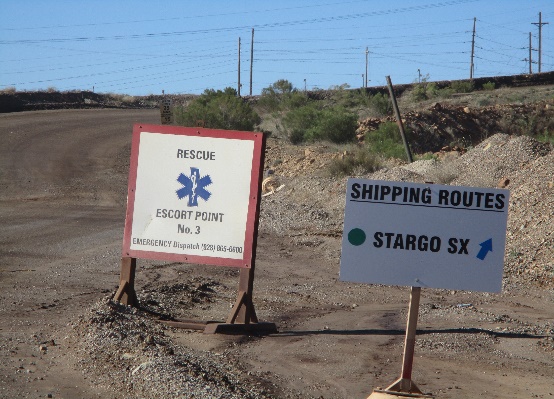 4 WEST
Escort point No.3 (Stargo SX/Salvage Yard intersection)
3 WEST
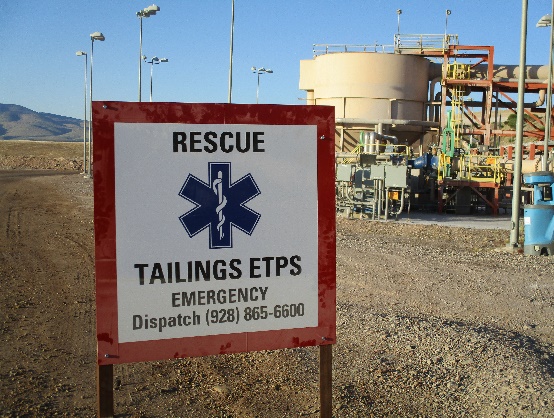 Escort point No.CL1 (South side of #2 Booster)
2 WEST
Escort point (Tailings ETPS)
Tailings ERT Escort Points
Always be aware of work being performed that might require alternative routes.
Workplace Examination
Support Crew
Workplace Examination
Personal Protective Equipment and Safety Policies
21
PPE Requirements- Tailings Shop and Parking Area
PPE
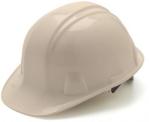 Hard Hat 
Long hair must be tucked in hard hat
ANSI Approved 


Work boots 
Boots must be at least 6” tall to comply
Good Ankle Support 
Steel/Composite Toed

Safety Glasses Rated Z87 to comply 
ONLY clear glasses in buildings and at night 
Personal prescription glasses must have side shields
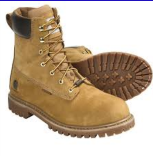 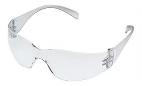 Additional eye protection
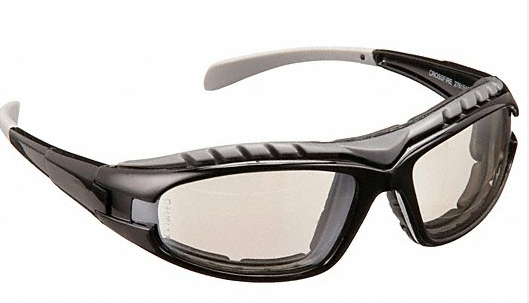 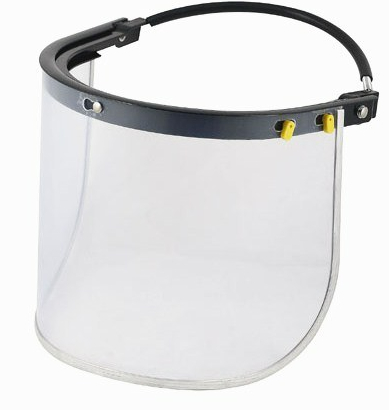 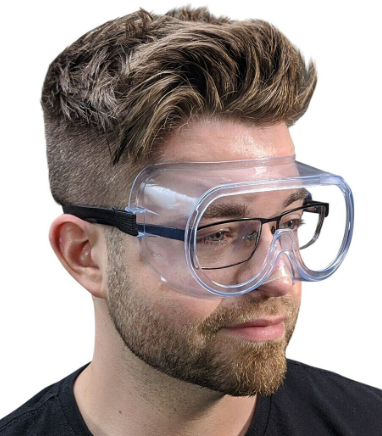 PPE
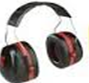 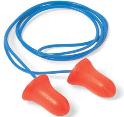 Hearing Protection (When Required)
Various types available 




Reflective Vest 
Required for ground visibility and anytime in production areas
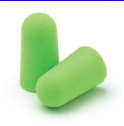 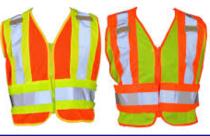 PPE
Gloves
Use the right glove for the job!
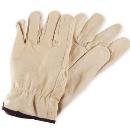 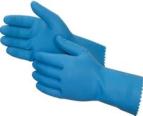 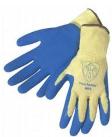 Control of Hazardous Energy Policy Health and Safety FCX-HS04 | Release Date 8/5/2019
“COHE”
Ensure equipment is isolated from all sources of energy, locked, tagged, and tried before work begins where individuals could be exposed to dangerous conditions.  

The procedure is established for the protection of personnel from injury due to unexpected energization, start-up, recharge, or release of stored energy in, on or around the equipment.
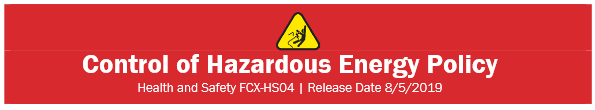 Blue Stake
Tailings Dam area has a yearly blue stake permit. (Not all areas are covered by this).

Any time there will be a penetration to a surface more than one-inch employees must verify with a Supervisor if additional blue stake inspection is need.
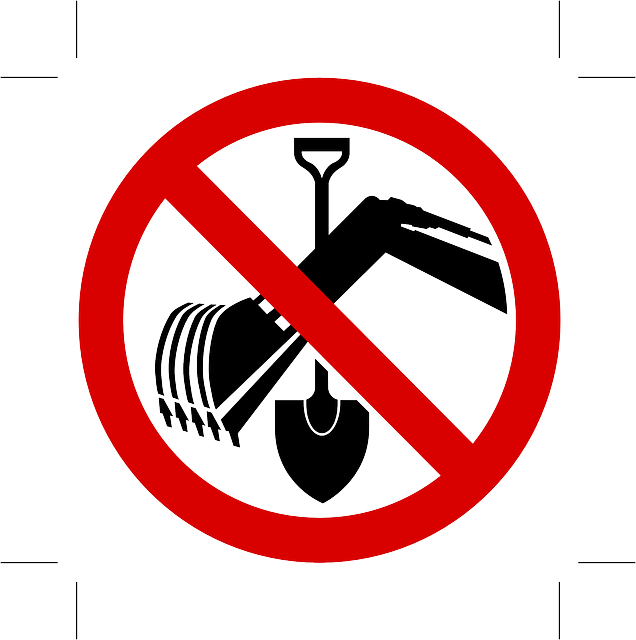 Confined Space PolicyHealth and Safety FCX-HS05 |Version 1 | Release 03/2018
Confined Space 

Any location that is large enough for a person to enter

Is not designed for continuous occupancy 

Has limited means of entry or exit

There are two classifications of confined spaces: 
Permit required confined space 
Non-permit required confined space
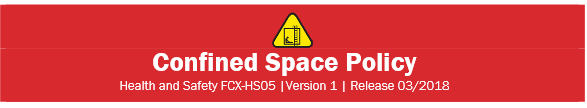 Flagging and Barricading Policy Health and Safety FCX-HS19 | Release Date 1/18/2019
RED TAPE:  HIGH ENERGY LEVEL HAZARD
YELLOW:  LOW ENERGY HAZARD
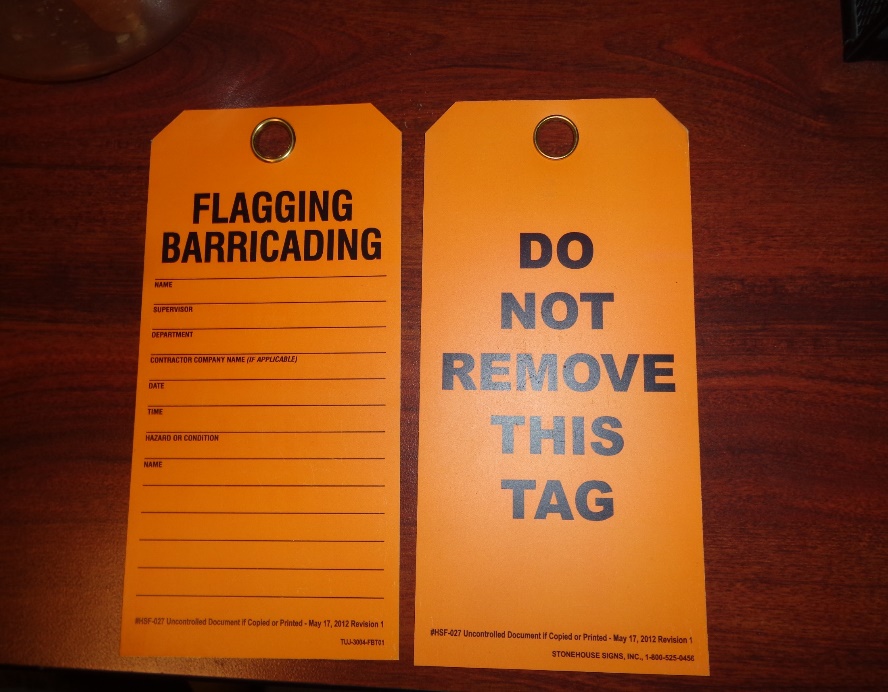 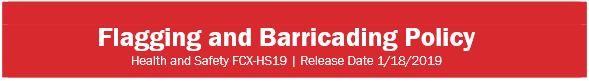 Hot Work Policy Health and Safety FCX-HS06 | Release 3/2018 | Version 1
Hot work permit is required for hot work operations on or near operational processes.  
Hot work class is mandatory for anyone involved in hot work, including fire watch.
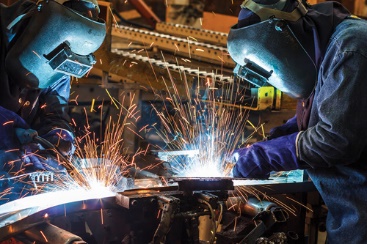 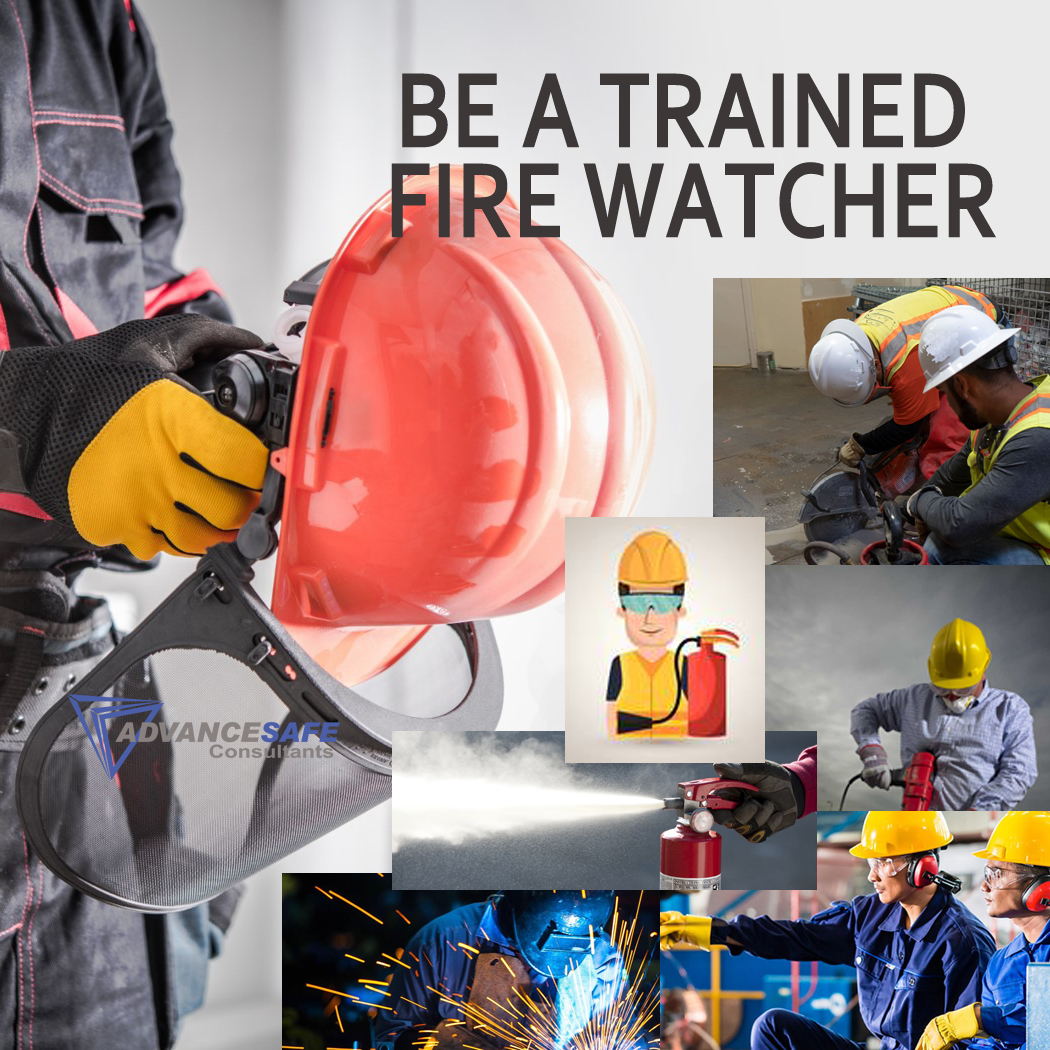 Fire watch after task is complete
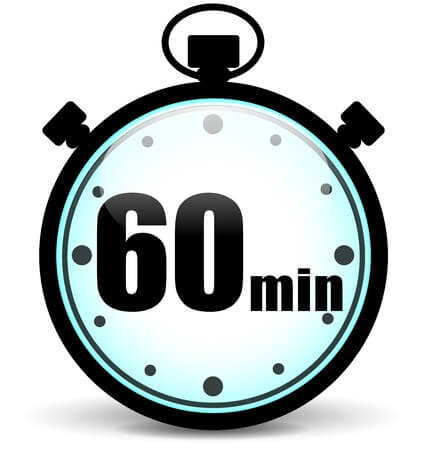 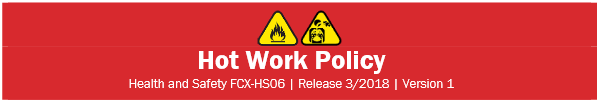 HDPE Pipe Handling Policy Health and Safety FCX-HS12 | Release Date 1/18/2019
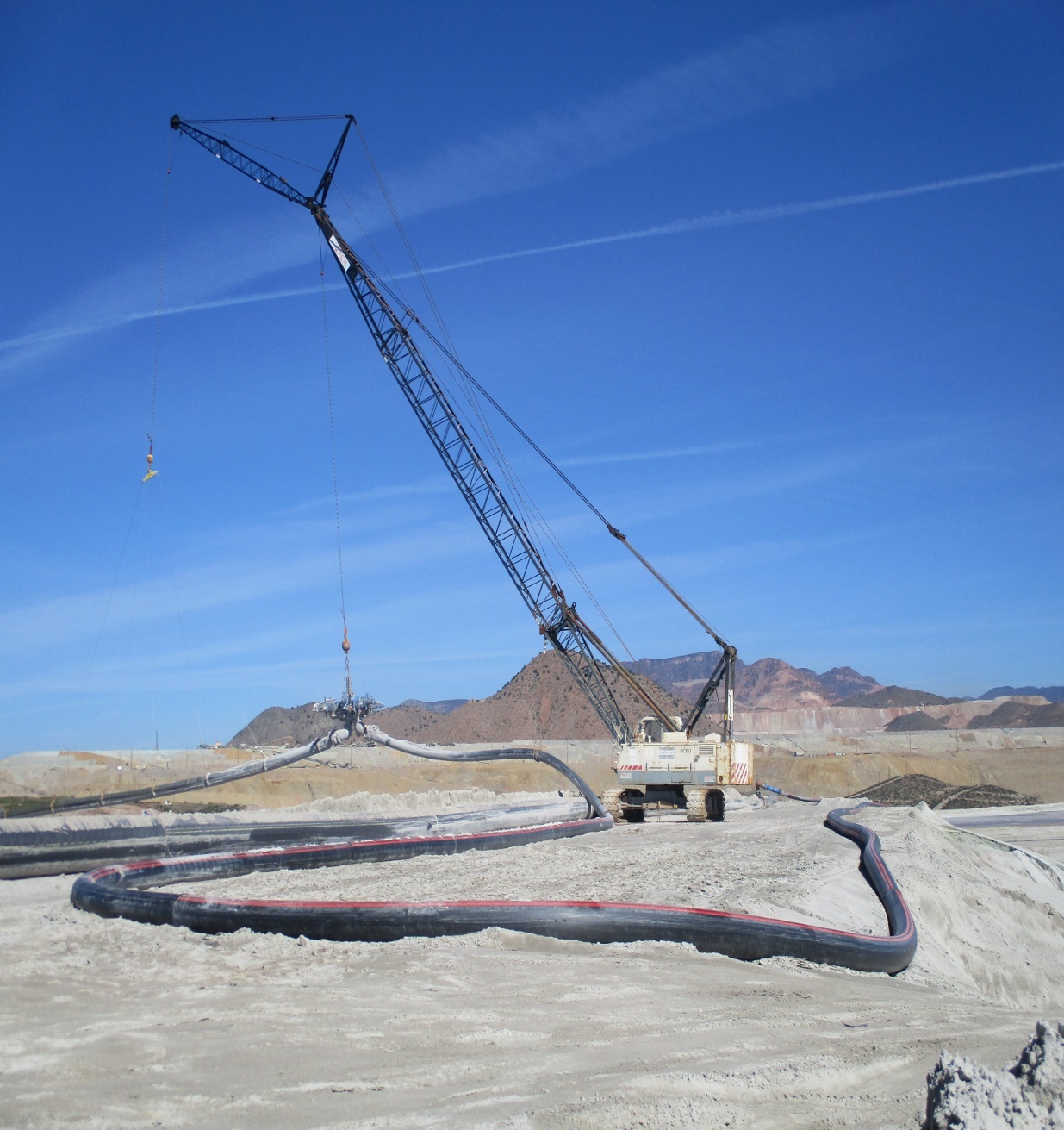 HDPE Training is Required!!
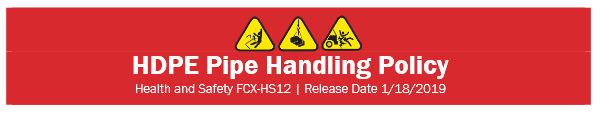 Working at Heights Policy Health and Safety FCX-HS02 | Release 03/2018 | Version 1
Purpose for fall protection is to protect employees conducting work from hazards associated with falling from one surface to another.    
You are required to use Fall Protection if there is any chance of a fall.
When all hazards exists, there are two options:
	Eliminate the hazard 
	Provide protection against the hazard 
Eliminating the hazard is the best method.  This can be done by using handrails around area which prevents a fall hazard or cover the exposed openings or holes.
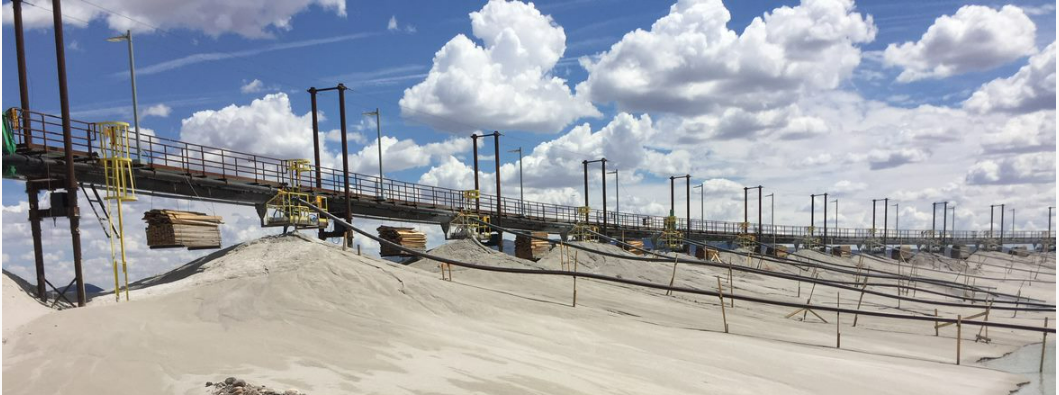 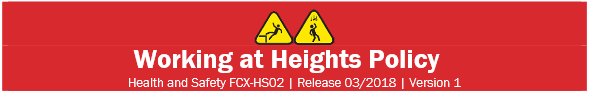 Corporate Safety portal
Health and Safety policies Require  training from training Department.
This presentation is for Awareness only.

All Policies can be found on SharePoint:
https://fcx365.sharepoint.com/Sites/GBL-DOHS/DOHSPolicy/Forms/By%20Policy%20and%20Purpose.aspx
Environmental
Morenci mine is a “Zero” Discharge facility 

No water leaves the property Including:
Storm water run off
Seepage water from dams
Reclaim water 
Any other water used in the milling process
Dust Control
Fugitive dust is suppressed with water and other materials.
35
Environmental
Environmental
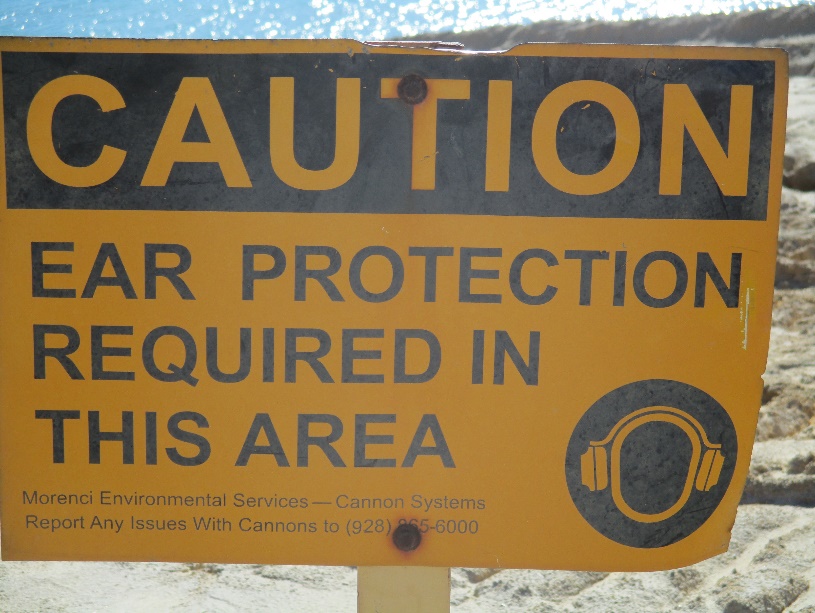 Cannon systems are set up by environmental services to haze migratory birds from ponds with low PH water. Hearing protection is required when working around the cannon systems.
PH levels are checked monthly or after rain event and marked green for “good pond” and Red for “Haze if birds are present”. Contact Control Room to report birds in Red marked  ponds.
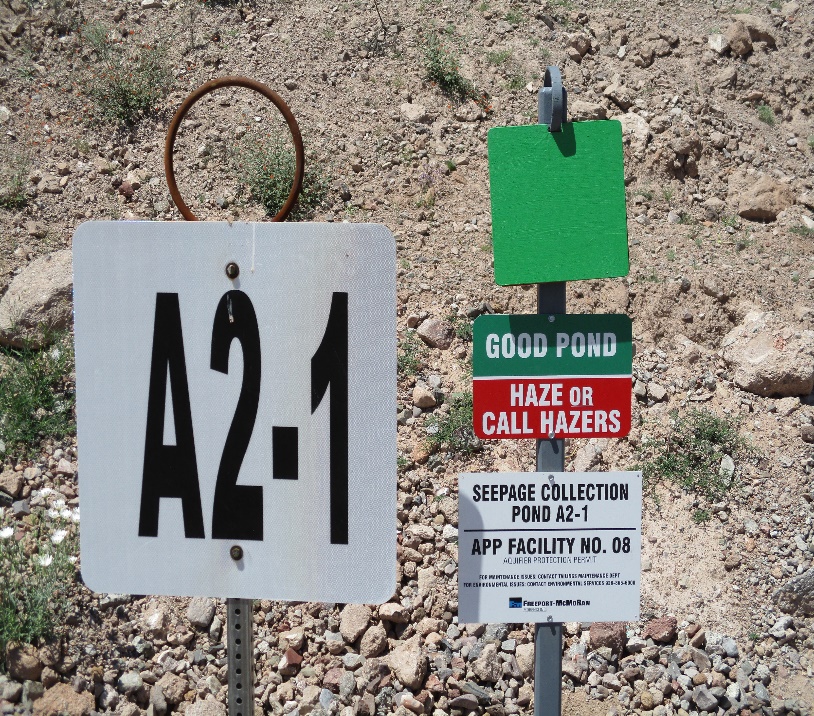 Environmental
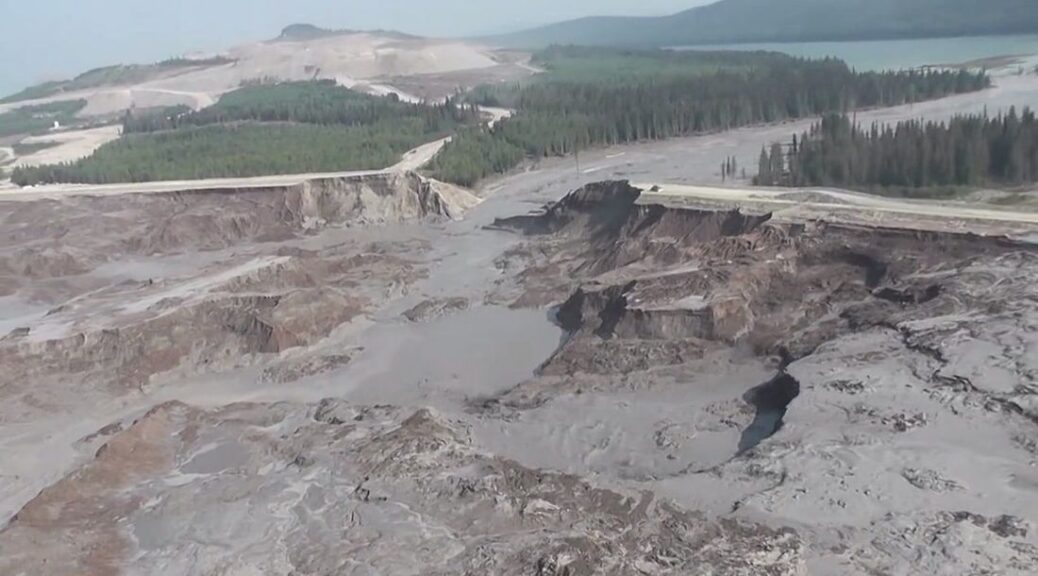 Biggest environmental and safety  
       concern on tailings Dams is
                Dam Failure!!!
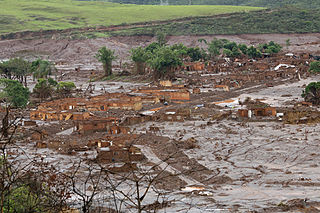 2014 Mount Polley British Colombia Canada
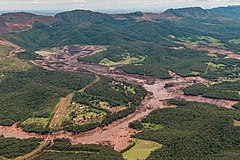 2015 Mariana Dam Brazil (19 Fatalities)
2019 Brumadinho Dam Brazil (270 Fatalities)
Morenci Mine
Tailings Storage Facility Evacuation Plan
An action plan for employees in pre-determined evacuation areas of the Morenci Tailings Storage Facility
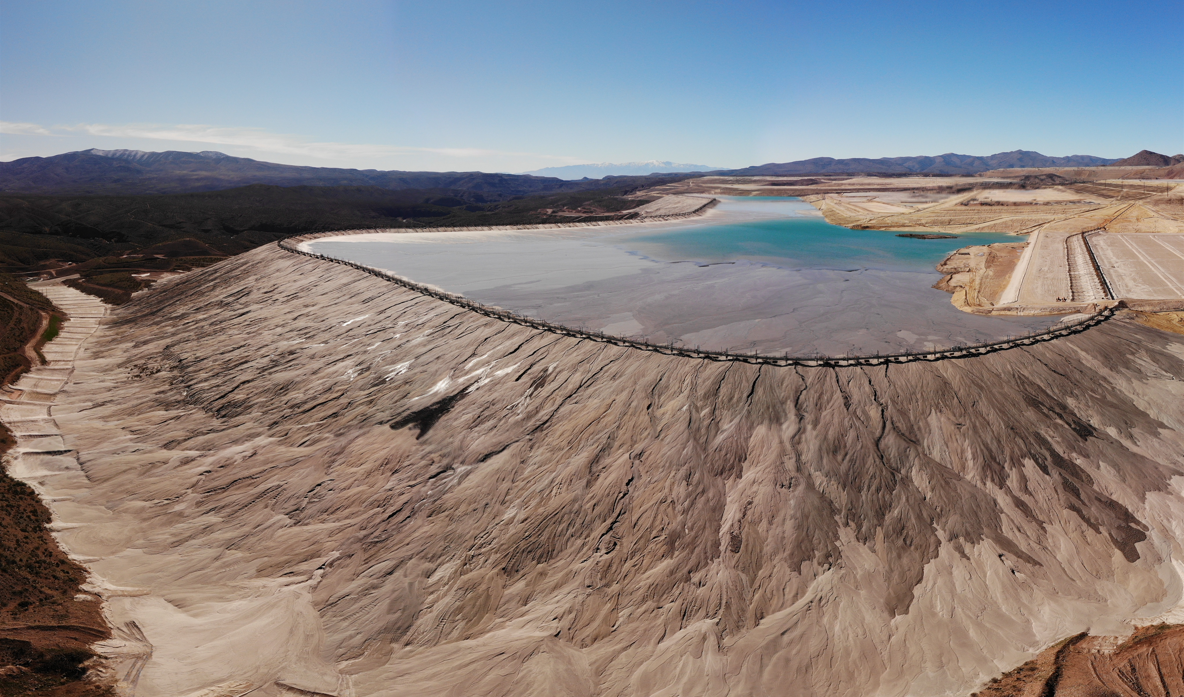 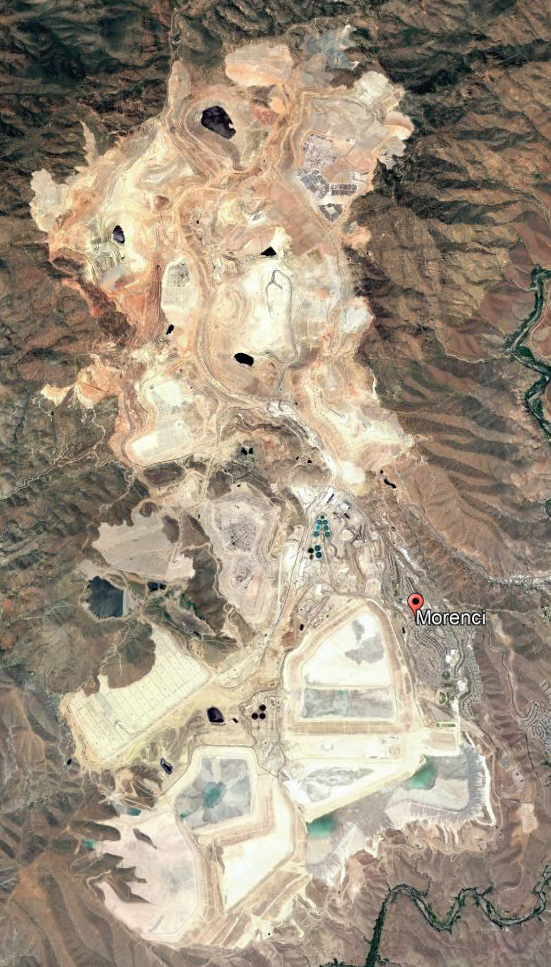 You are receiving this information because you potentially work in an area of the Mine Site that may need to be evacuated in the unlikely event of a structural failure of the Morenci Tailings Storage Facility that could cause rapid flooding and debris downstream.

Please review the instructions and evacuation areas that apply to you in this plan.
If you have an emergency during an evacuation related to the Morenci Tailings Storage Facility, call MAYDAY on your radio.
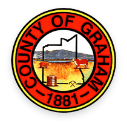 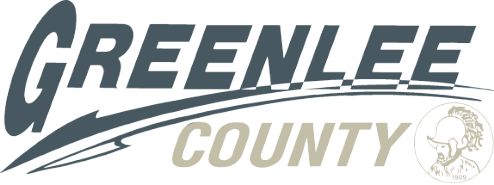 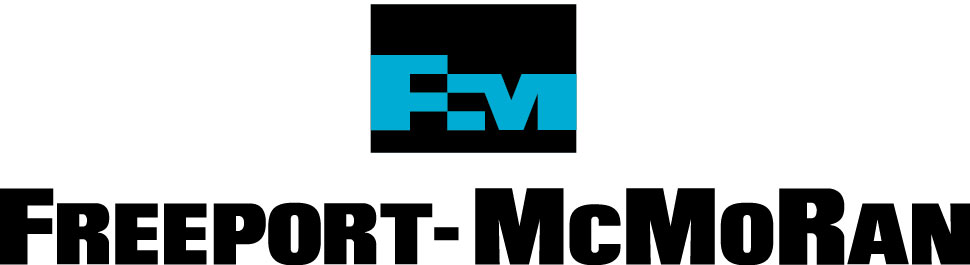 [Speaker Notes: Talking Points:
This evacuation plan was developed after performing a risk assessment on each of the tailings storage facilities (TSF)s.
Of the 8 TSFs, 5 of them have potential to impact employees, either in their place of work, on the facilities, or traveling near the facilities.
Please consider areas you frequent as you review this evacuation plan.
Always remember, if you see something unusual on the facilities, say something.]
3 West & 4 West
Evacuation Areas
Evacuation Zones
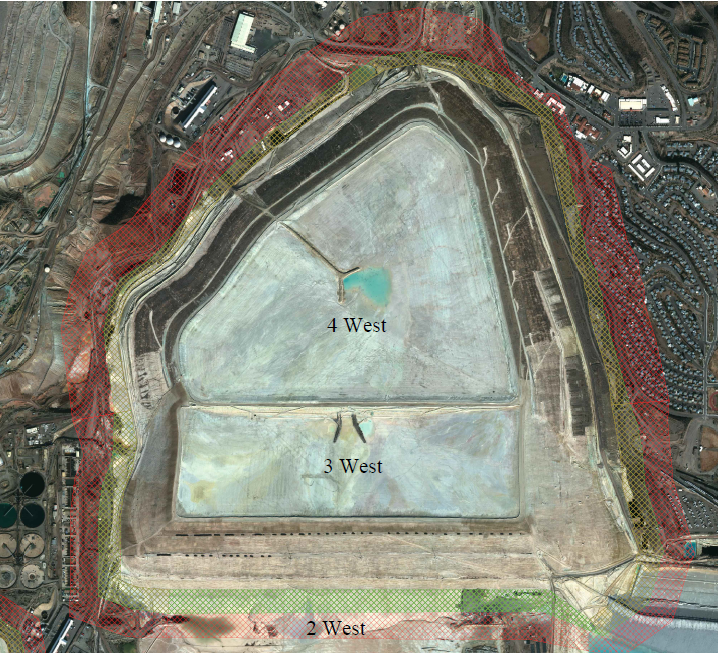 MAP KEY
	Evacuation Area/
	Maximum Predicted Inundation
	Minimum Predicted Inundation
	Collection Point
Asset Recovery/
Salvaged Equipment
Morenci Warehouse
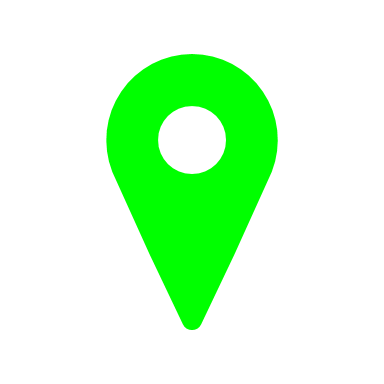 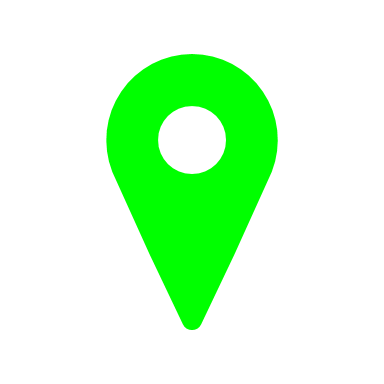 Southside EW
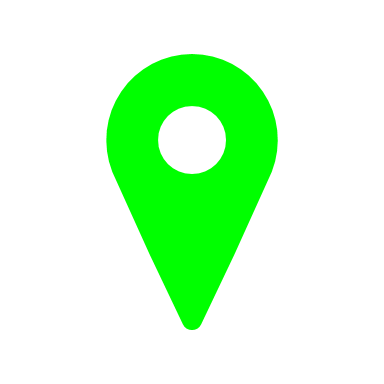 Utility Crew Trailers, Leaching Crew, SW/MFL Trailer, Vac Trucks, Shared Services, EMS Cleaning Services, Savage Molten Crew
Pump & Field Shop
WHAT TO DO:
In the event of a tailings storage facility failure evacuation a mayday will be announced on all processing area radio channels  per established evacuation protocol by area.
If you are in the area of concern, move up and away from the tailings storage facility and to the collection point nearest to you. If the path to that collection point is routed through an area of concern, choose an alternate collection point or location and report to your supervisor. 
When in doubt, always move away and/or uphill from the tailings storage facility.
There may be just minutes to evacuate so choose the best transport available to you – by foot, vehicle, or equipment.
PLEASE KEEP THIS PLAN IN AN ACCESSIBLE LOCATION SUCH AS YOUR DESK, WORK VEHICLE, OR EQUIPMENT
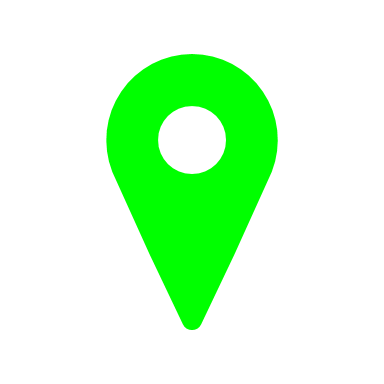 Stargo EW & Tailings Shop
[Speaker Notes: Talking Points:
There are two different types of failure modes for a TSF: “Slumping” and “Flow” type failures.
Slumping type failures look like a short landslide that could run out hundreds of feet.
Flow type failures flow more like muddy water downstream, potentially for miles.
3 West and 4 West have a “slumping” type failure mode. This means likely only a small portion of the facility would fail and potentially run out like a landslide. Not all areas would be impacted at once. The failure width could potentially be from a feet to several hundreds of feet wide.
Assumptions can be made about how this could fail, therefore a minimum predicted inundation zone and maximum predicted inundation zone (or distance impacted from the facility) is included in the mapping for reference.
Read slide – “WHAT TO DO:”
In the unlikely event of a 3/4 West Failure near the Pump & Field Shop or Utility Crew Trailers, move to a Collection Point at either the Southside SX or Morenci Warehouse.
In the unlikely event of a 3/4 West Failure near the Southwest corner of the facility, move to the Collection Point at Stargo SX or evacuate the area altogether.
Always remember, in the event of a TSF Failure, it can be time sensitive so simply remember to just move “Up, Up, and Away.”
For more information on the town site evacuation, people who live in town will be receiving a Public Guide to Tailings Storage Facilities in June which will be mailed to their homes.]
Silver Basin 1
Evacuation Areas
Evacuation Zones
MAP KEY
	Evacuation Area/
	Maximum Predicted Inundation
	Minimum Predicted Inundation
	Collection Point
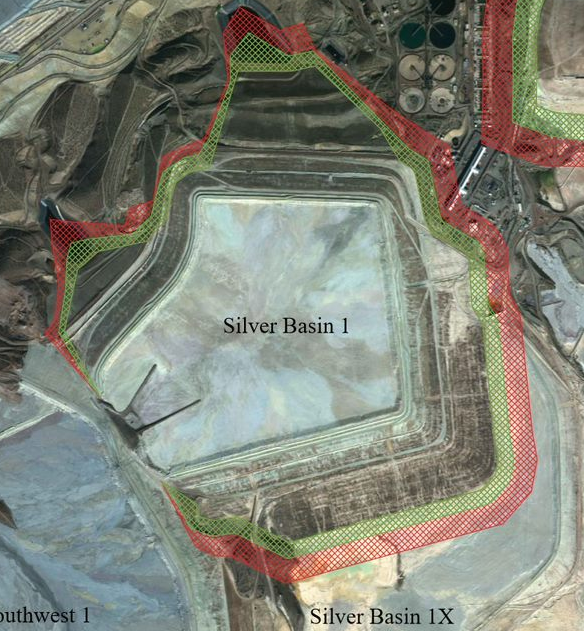 Tailings Offices/Maintenance
Stargo EW
North Parking Lot, Move to Morenci Warehouse
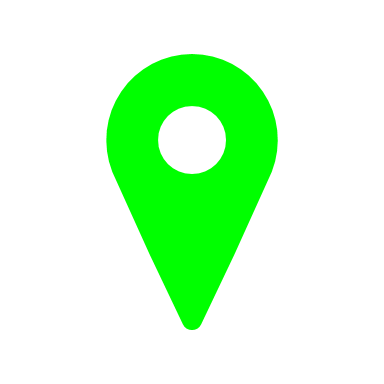 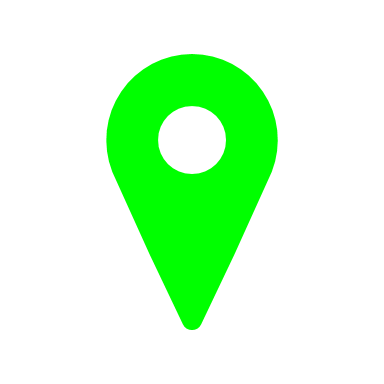 WHAT TO DO:
In the event of a tailings storage facility failure evacuation a mayday will be announced on all processing area radio channels per established evacuation protocol by area.
If you are in the area of concern, move up and away from the tailings storage facility and to the collection point nearest to you. If the path to that collection point is routed through an area of concern, choose an alternate collection point or location and report to your supervisor. 
When in doubt, always move away and/or uphill from the tailings storage facility.
There may be just minutes to evacuate so choose the best transport available to you – by foot, vehicle, or equipment.
PLEASE KEEP THIS PLAN IN AN ACCESSIBLE LOCATION SUCH AS YOUR DESK, WORK VEHICLE, OR EQUIPMENT
[Speaker Notes: Talking Points:
Silver Basin 1 is also a “slumping” type failure mode. 
Not all areas would be impacted at once.
In this case, in the unlikely event of it being near Stargo SX or the Tailings Offices/Maintenance, move to the North end of the parking lots to the collection point and move to the Morenci Warehouse. Help transport others as needed.
Should you end up needing to simply move away and not be able to meet at the collection point, contact your supervisor on the radio and let them know where you are.
Always remember, in the event of a TSF Failure move “Up, Up, and Away.”]
Southwest 1
Evacuation Areas
Evacuation Zones
MAP KEY
	Evacuation Area/
	Maximum Predicted Inundation
	Minimum Predicted Inundation
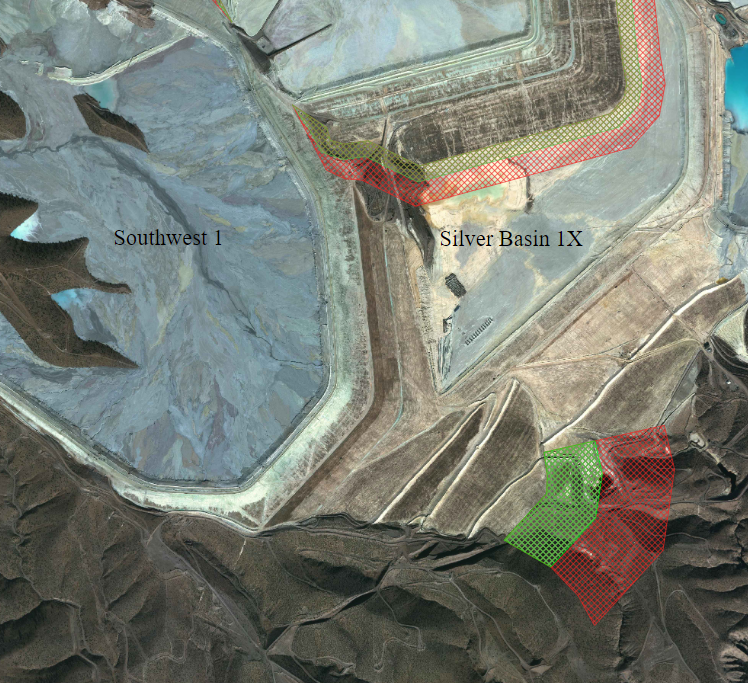 WHAT TO DO:
In the event of a tailings storage facility failure evacuation a mayday will be announced on all processing area radio channels per established evacuation protocol by area.
If you are in the area of concern, move up and away from the tailings storage facility and to the collection point nearest to you. If the path to that collection point is routed through an area of concern, choose an alternate collection point or location and report to your supervisor. 
When in doubt, always move away and/or uphill from the tailings storage facility.
There may be just minutes to evacuate so choose the best transport available to you – by foot, vehicle, or equipment.
PLEASE KEEP THIS PLAN IN AN ACCESSIBLE LOCATION SUCH AS YOUR DESK, WORK VEHICLE, OR EQUIPMENT
Move to High Ground out of Inundation Zone
[Speaker Notes: Talking Points:
Southwest 1 is also a “slumping” type failure mode. 
Not all areas would be impacted at once.
In this case, in the unlikely event of someone being in these areas at time failure, simply move to high ground and assist others as needed.
Note: The areas showing runout on Southwest 1 have steeper slopes. Other areas have potential for instability, but are not shown. These areas given low TSF height would have shorter run-out distances. As always, move away from TSF. 
Contact your supervisor and inform them of your location.
Always remember, in the event of a TSF Failure move “Up, Up, and Away.”]
West/East
Evacuation Areas
Evacuation Zones
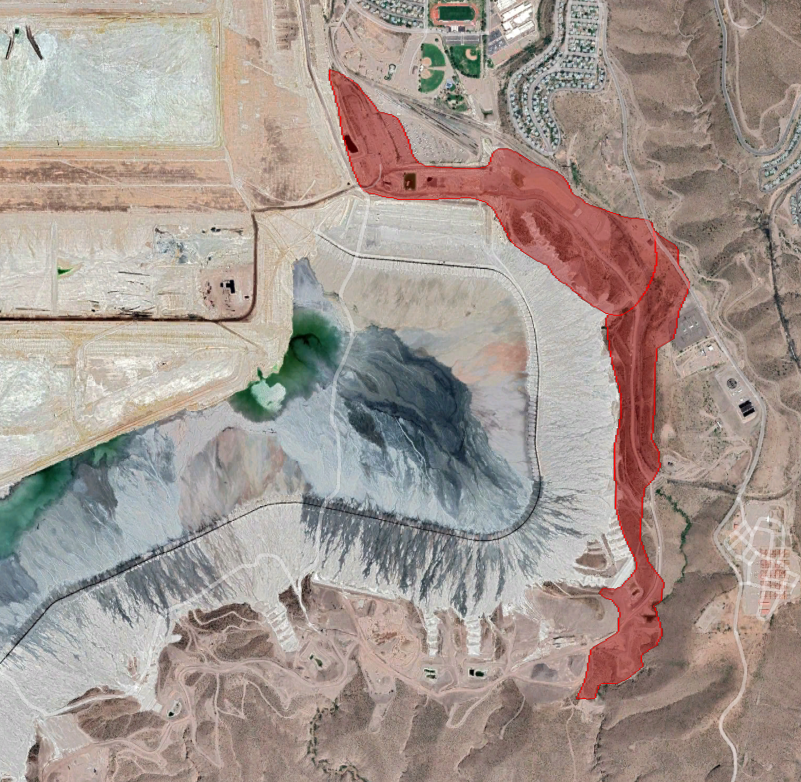 Best Route Away from Area
Top of 3 West
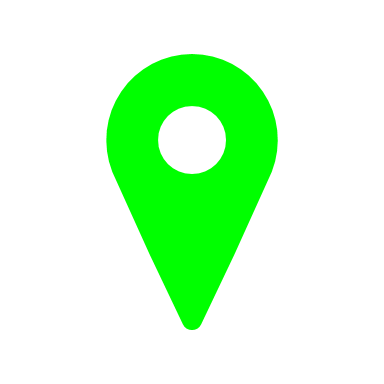 Coral Rd
West/East
Move to High Ground out of Inundation Zone
Train Tracks
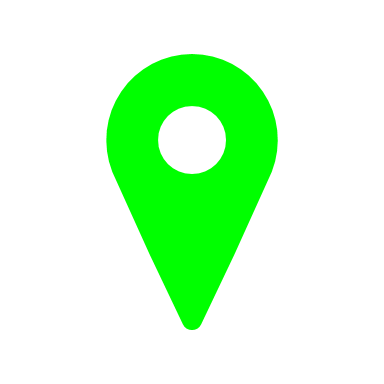 Corrals
(High Ground)
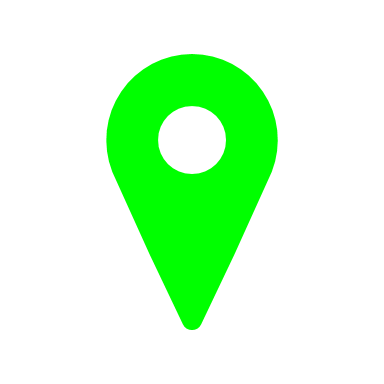 E2-1 Seepage Pond
WHAT TO DO:
In the event of a tailings storage facility failure evacuation a mayday will be announced on all processing area radio channels per established evacuation protocol by area.
If you are in the area of concern, move up and away from the tailings storage facility and to the collection point nearest to you. If the path to that collection point is routed through an area of concern, choose an alternate collection point or location and report to your supervisor. 
When in doubt, always move away and/or uphill from the tailings storage facility.
There may be just minutes to evacuate so choose the best transport available to you – by foot, vehicle, or equipment.
PLEASE KEEP THIS PLAN IN AN ACCESSIBLE LOCATION SUCH AS YOUR DESK, WORK VEHICLE, OR EQUIPMENT
MAP KEY
	Evacuation Area/
	Maximum Predicted Inundation
	Collection Point
	Direction of Flow
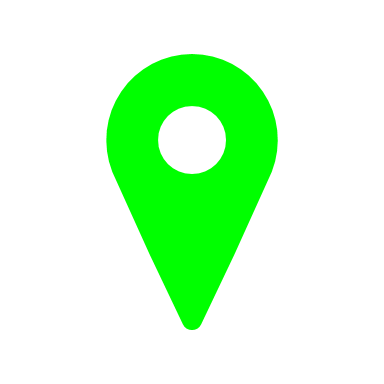 [Speaker Notes: Talking Points:
The West/East Tailings Storage Facility is a “flow” failure mode. This is different from the others as it runs more like water downstream like a flood wave.
The point of failure would be on the North side of the facility, flowing North, then East, then South to the San Francisco and Gila Rivers as indicated by the red arrows on the map.
In this case, in the unlikely event of someone being in these areas at time failure, people can move to the Top of 3 West or the E2-1 Seepage Pond.
Areas of header far outside the 3-East crossing area (red line on crest in TSF image) of failure are likely safe; however, it would be best to begin walking off the header and off the TSF and away from potential flow paths. 
If you are working outside the fenced areas, you may either evacuate North on Coral Rd or Collect at the Corrals.
Contact your supervisor and inform them of your location.
Always remember, in the event of a TSF Failure move “Up, Up, and Away.”]
Evacuation Zones
EASE Registration
In addition to radio communications in the Tailings Area, the Freeport EASE system (Employee Alert System Engine) can and will be used to communicate emergency information.
This system increases the speed and efficiency vital information may be communicated to employees, not just for Tailings Emergencies, but all emergencies on or near site.
All employees must sign up for EASE to receive these notifications on their mobile devices.
To sign up for EASE, from any internet connected device, go to:
Home.fmi.com
Select EASE Registration
Note: If you are on a personal device, you will be prompted for your network ID/Password and multifactor authentication.
Scroll down to Contact information and click the pencil icon to provide your personal contact information.

OR

Contact the HRSC by calling 1-888-855-HELP(4357) or email hrsc@fmi.com.
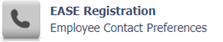 PLEASE KEEP THIS PLAN IN AN ACCESSIBLE LOCATION SUCH AS YOUR DESK, WORK VEHICLE, OR EQUIPMENT
[Speaker Notes: In addition to radio communications in the Tailings Area, our EASE system (Employee Alert System Engine) can and will be used to communicate emergency information.
This system increases the speed and efficiency vital information may be communicated to employees, not just for Tailings Emergencies, but all emergencies on or near site.
All employees must sign up for EASE to receive these notifications on their mobile devices. 
To sign up for EASE, from any internet connected device go to: 
Home.fmi.com
Select EASE Registration 
Note: If you are on a personal device, you will be prompted for your network ID/PW and multifactor authentication.
Scroll down to Contact information and click the pencil icon to provide your personal contact information.
Or, contact the HRSC by calling 1-888-855-HELP(4357) or email hrsc@fmi.com.]
Additional  Hazards
45
Open Body of Water
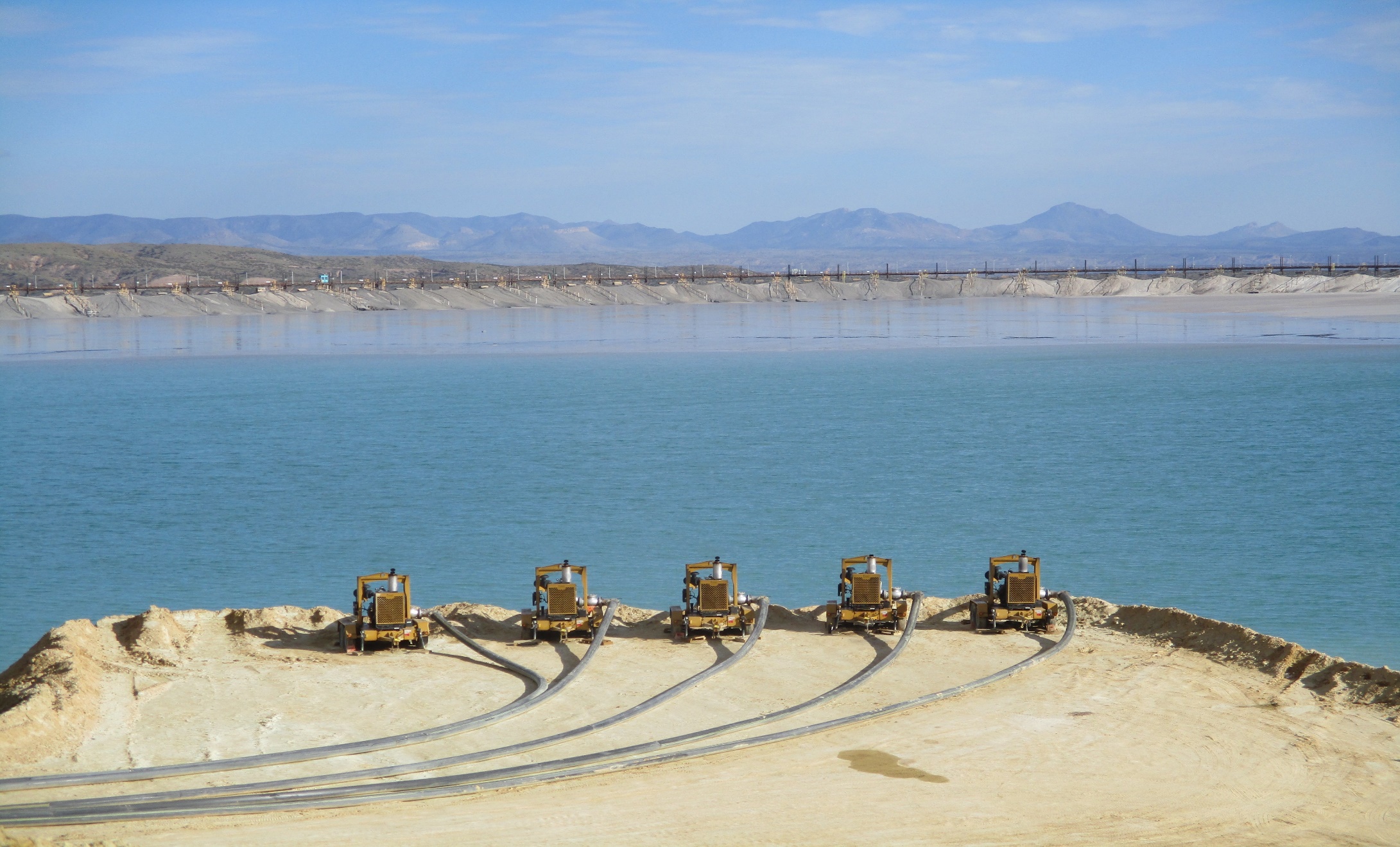 Life vests are required  around open bodies of water when: 

Close enough to water and potential of falling exist like tripping hazards or uneven ground.

On a boat which also requires “Shore watch” 

Multiple Vests are provided in Blue Barrels located at each pond along with lifeline and life ring.
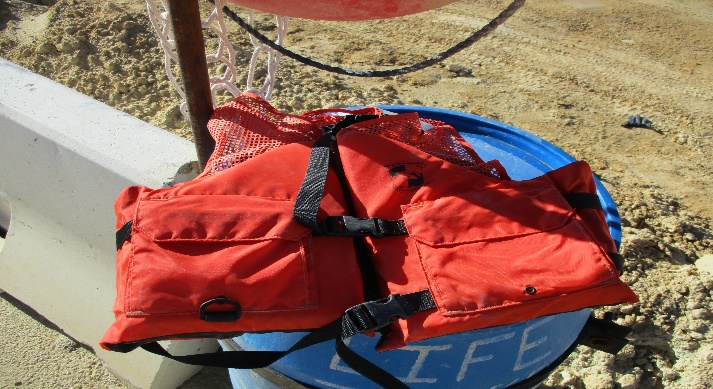 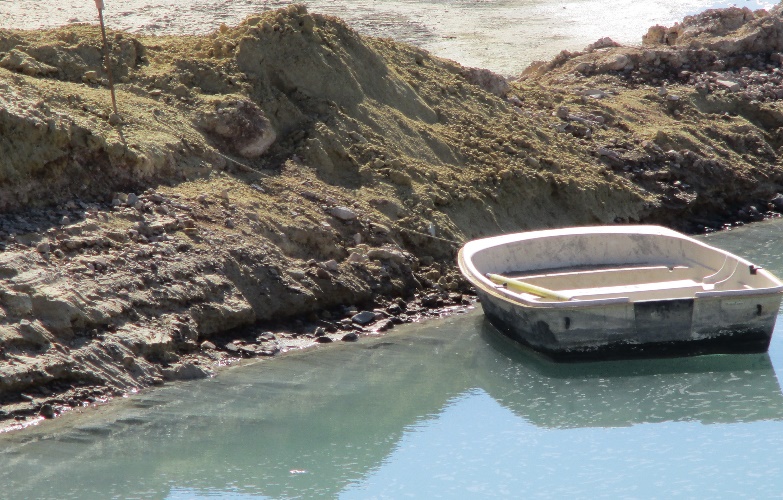 Uneven or unstable ground on centerline
Erosion gullies may be present on centerline dam due to poor deposition practices,
Upset conditions of the mill or weather. If present, do not walk on surface within 6
 feet of edge or stress cracks surrounding gully. Operations will backfill gullies using 
Underflow material from cyclones to mitigate hazard.
HEAVY MACHINERY & RR TRAFFIC
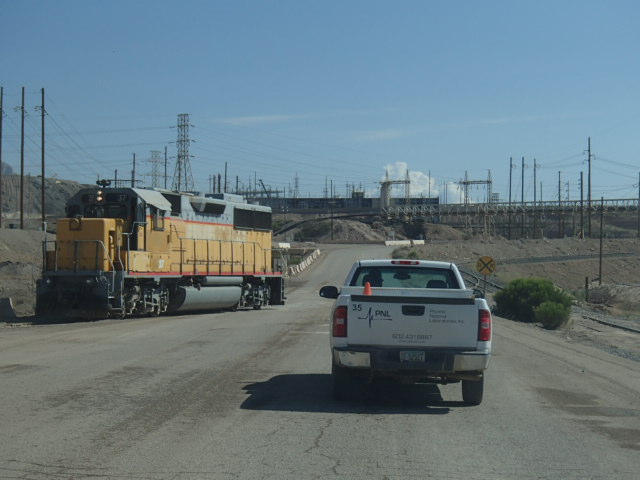 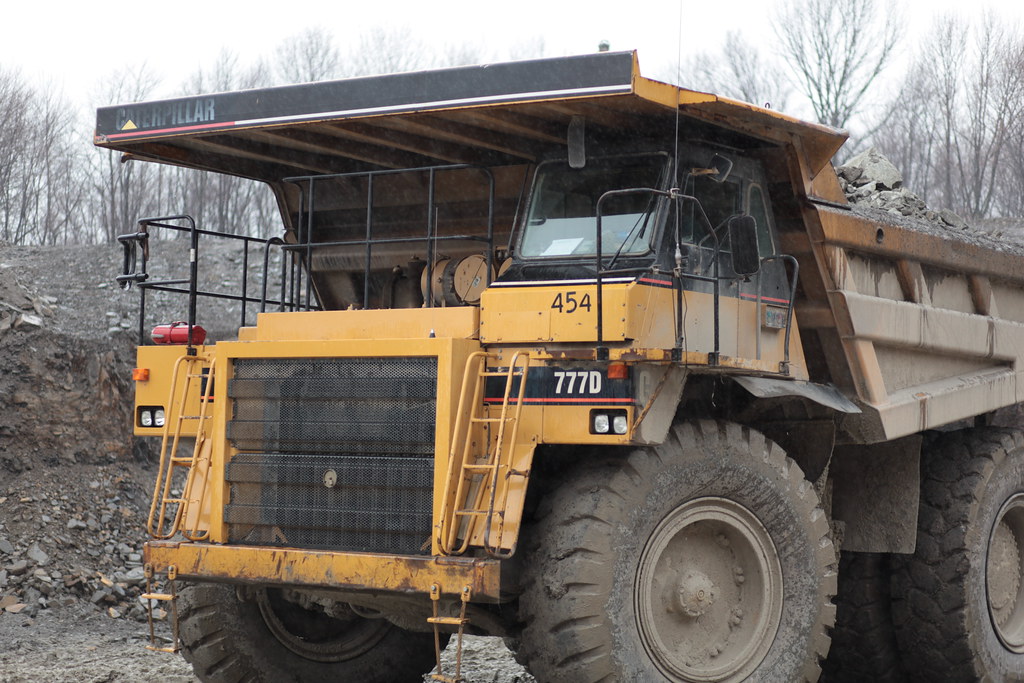 [Speaker Notes: Speak of giving right of way to all equipment.  Do not pass unless operator expresses permission.    Stay well behind when following.]
777Haul Road for East/West centerline Gila lift
Must sign in with spotter Daily 
Before crossing intersection 
Of Haul Road. No light vehicles 
on Haul Roads while 777 are Hauling.
Overhead / Mobile Cranes
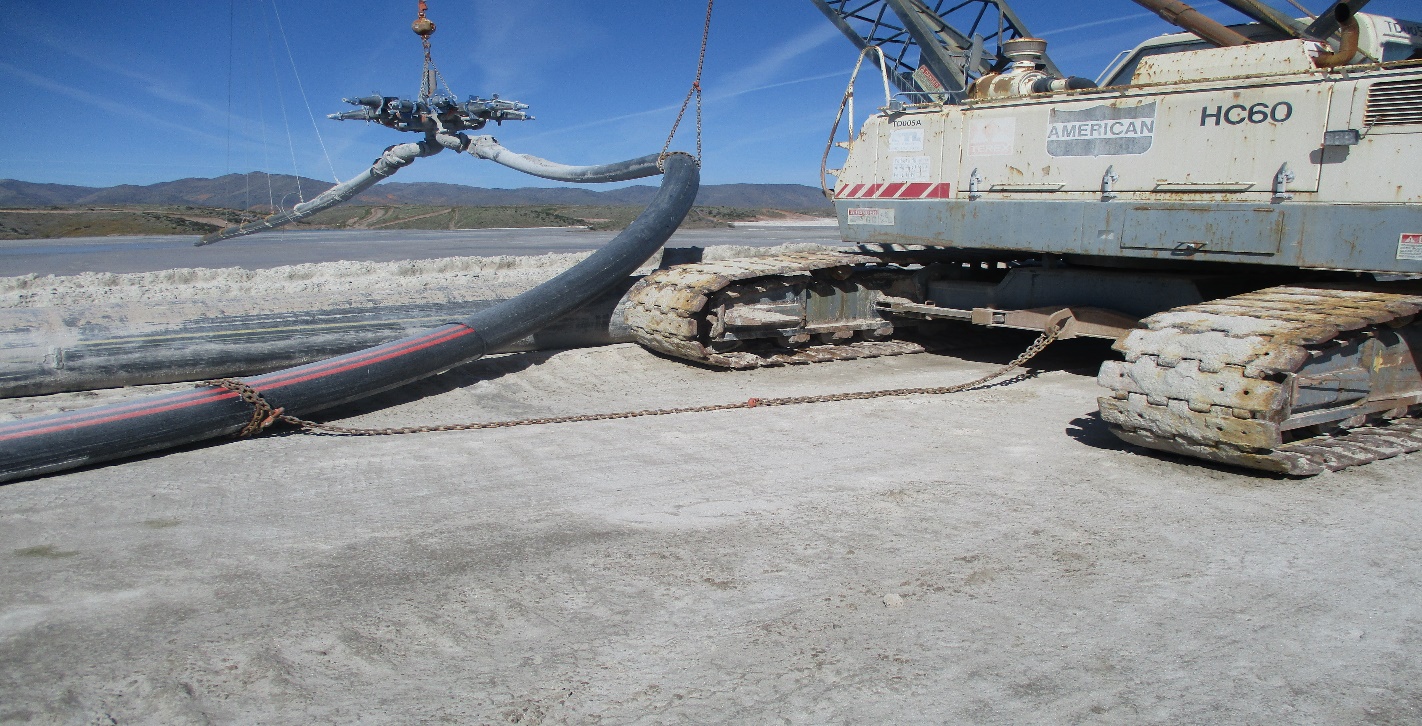 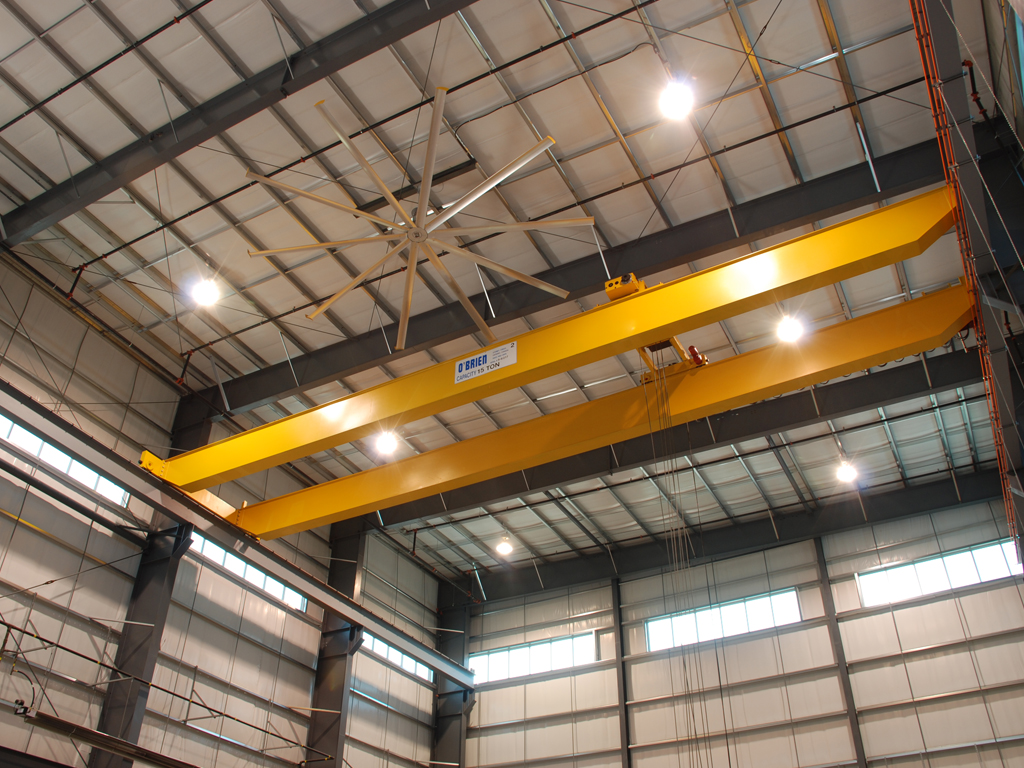 LOOK UP!
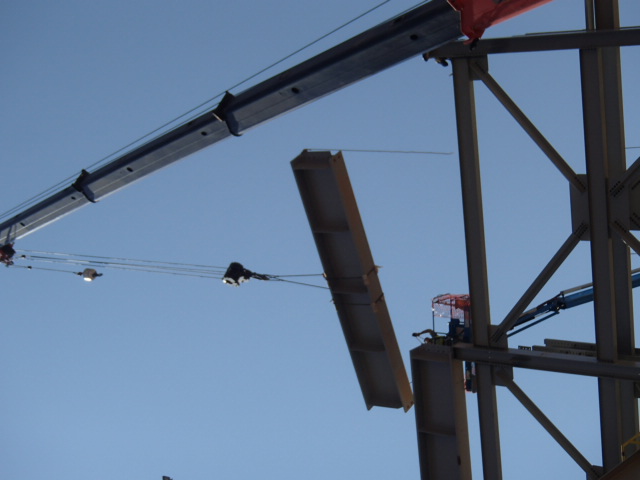 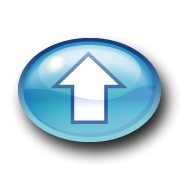 Lightning
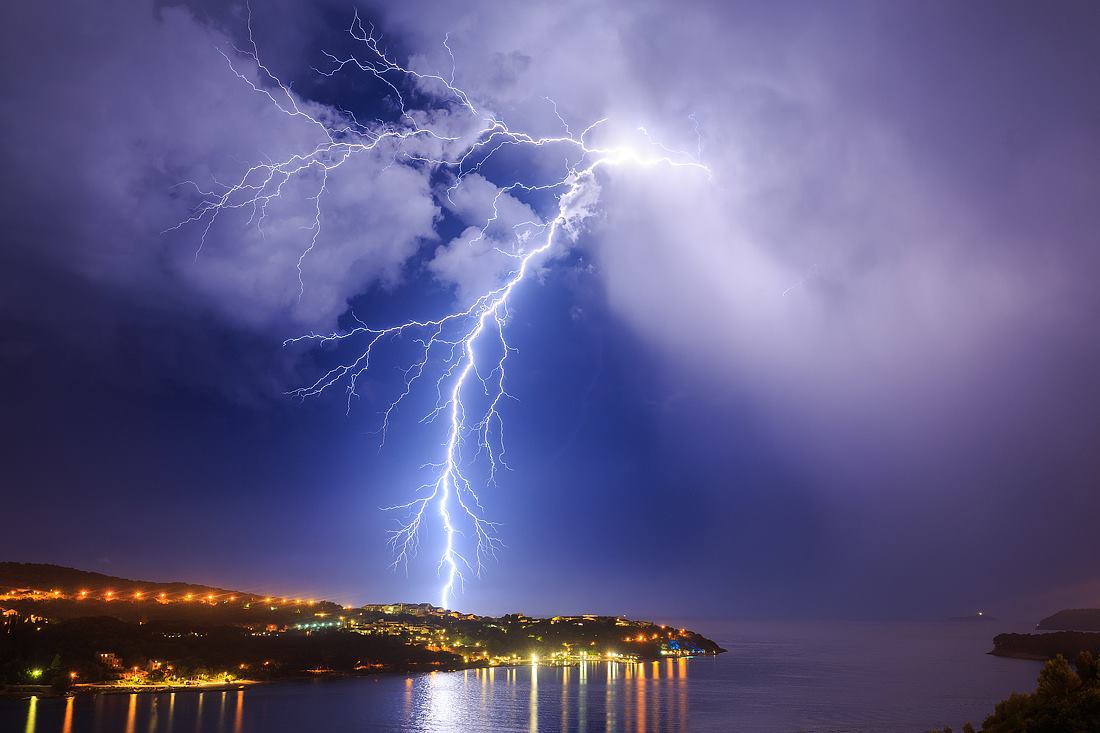 YELLOW ALERT:  Prepare to evacuate when and if RED Alert comes

RED ALERT:  Work is Prohibited in High-Risk Areas.   Appropriate shelter from hazards must be taken.  

Depending on the work being performed, it is the decision of division management to understand, communicate and enforce specific procedures.

In Tailings areas, light vehicles and centerline storm shelters are the most common shelters available to operator in the field.
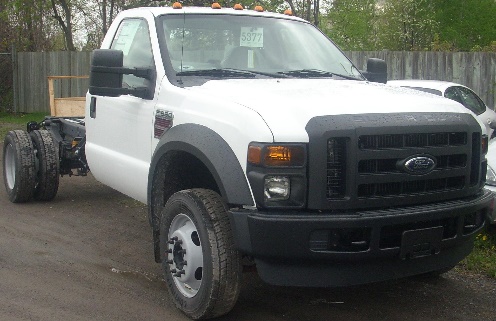 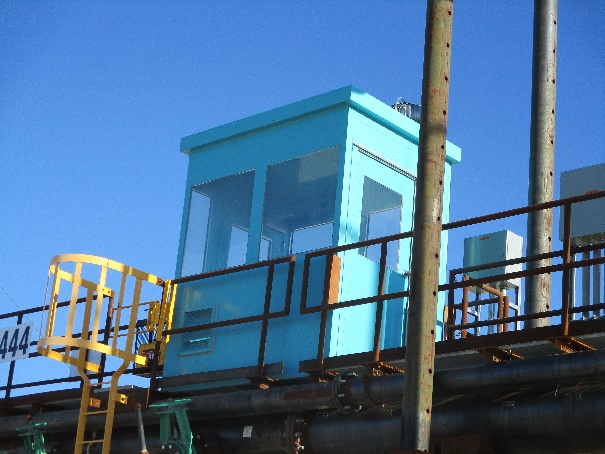 [Speaker Notes: Explain the different levels of Alerts and what actions to take to be safe.
GREEN:  Lightening outside 20 mile radius
YELLOW:  Lightening identified as striking in a 7 to 15 mile radius
RED:  Lightening striking within 0 to 7 mile radius

YELLOW ALERT:  Prepare to evacuate when and if RED Alert comes
RED ALERT:  Work is Prohibited in High Risk Areas.   Appropriate shelter from hazards must be taken.  Depending on the work being performed, it is the decision of division management to understand, communicate and enforce specific procedures.]
Heat Stress / Dehydration /  Sun Exposure
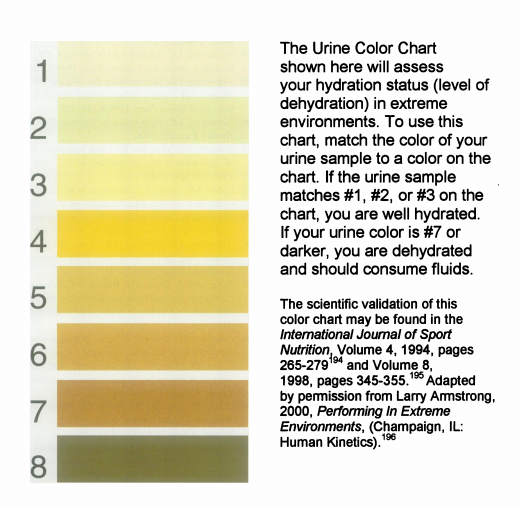 CDC recommends drinking 8 ounces of water every 15-20 min to prevent dehydration when working in the heat.
Wear protective clothing and or sunscreen 15spf or higher to prevent serious illnesses like melanoma.
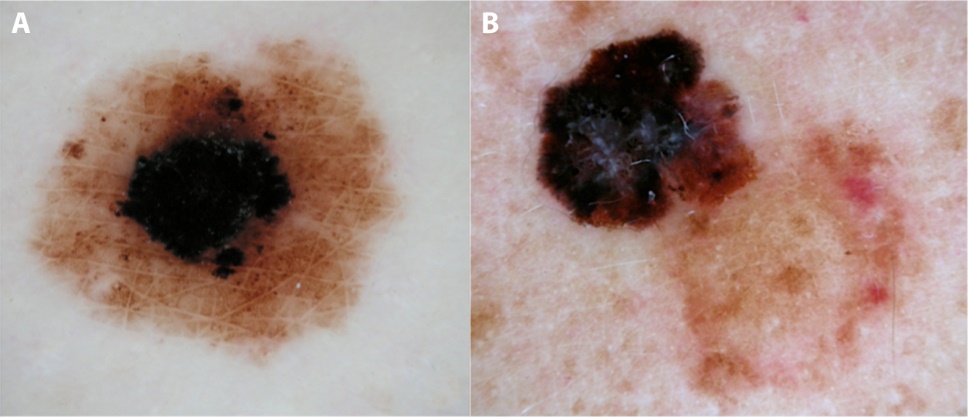 Fatigue Awareness
Working tired can lead to:
Fatalities
Injuries
Property Damages
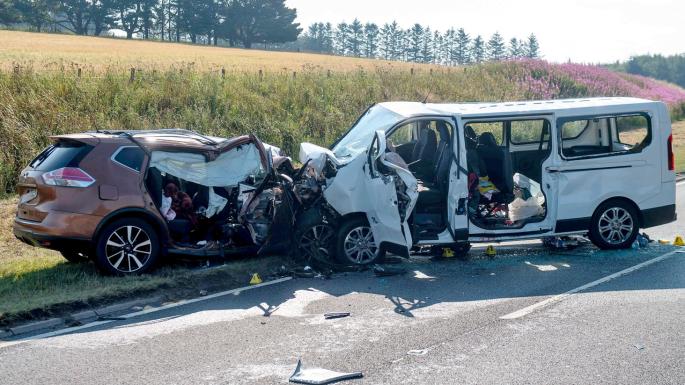 Housekeeping
Housekeeping is an everyday issue. Don’t ignore it! Act on It!
It’s EVERYONE’S job!
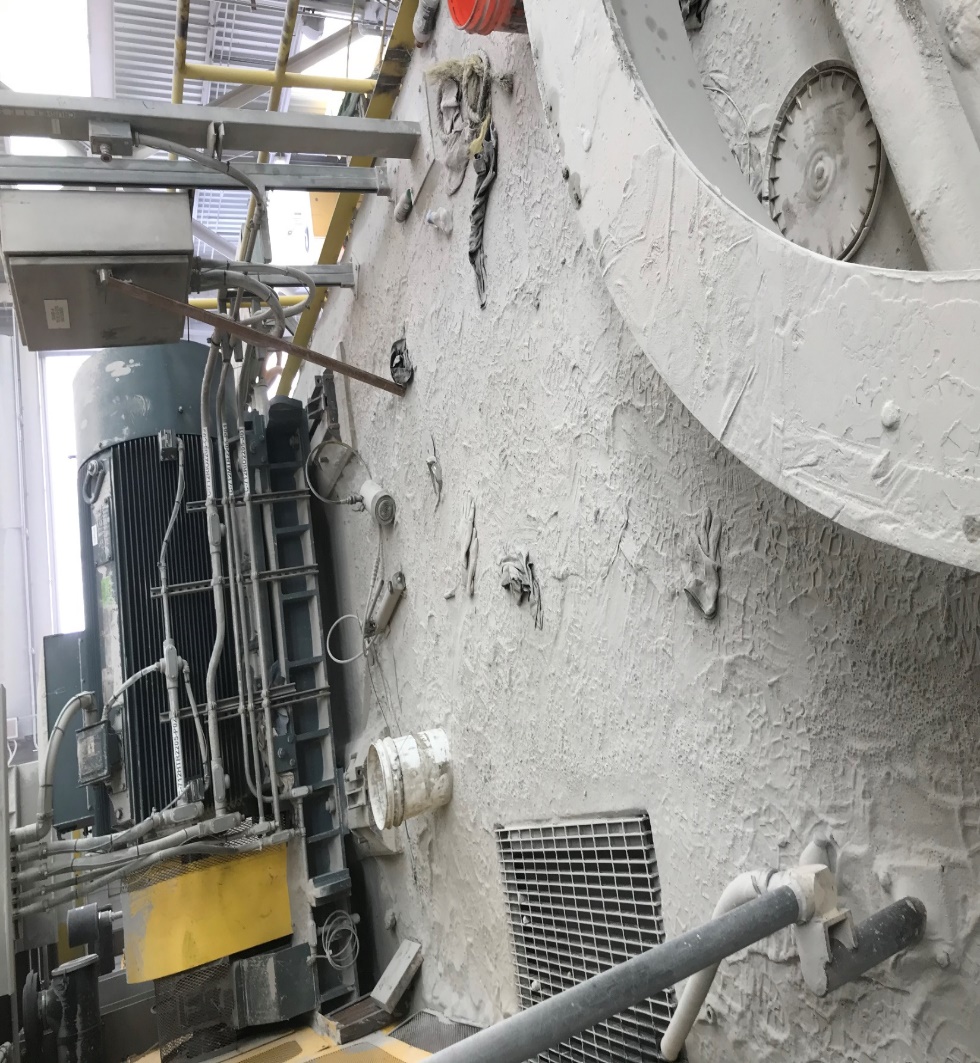 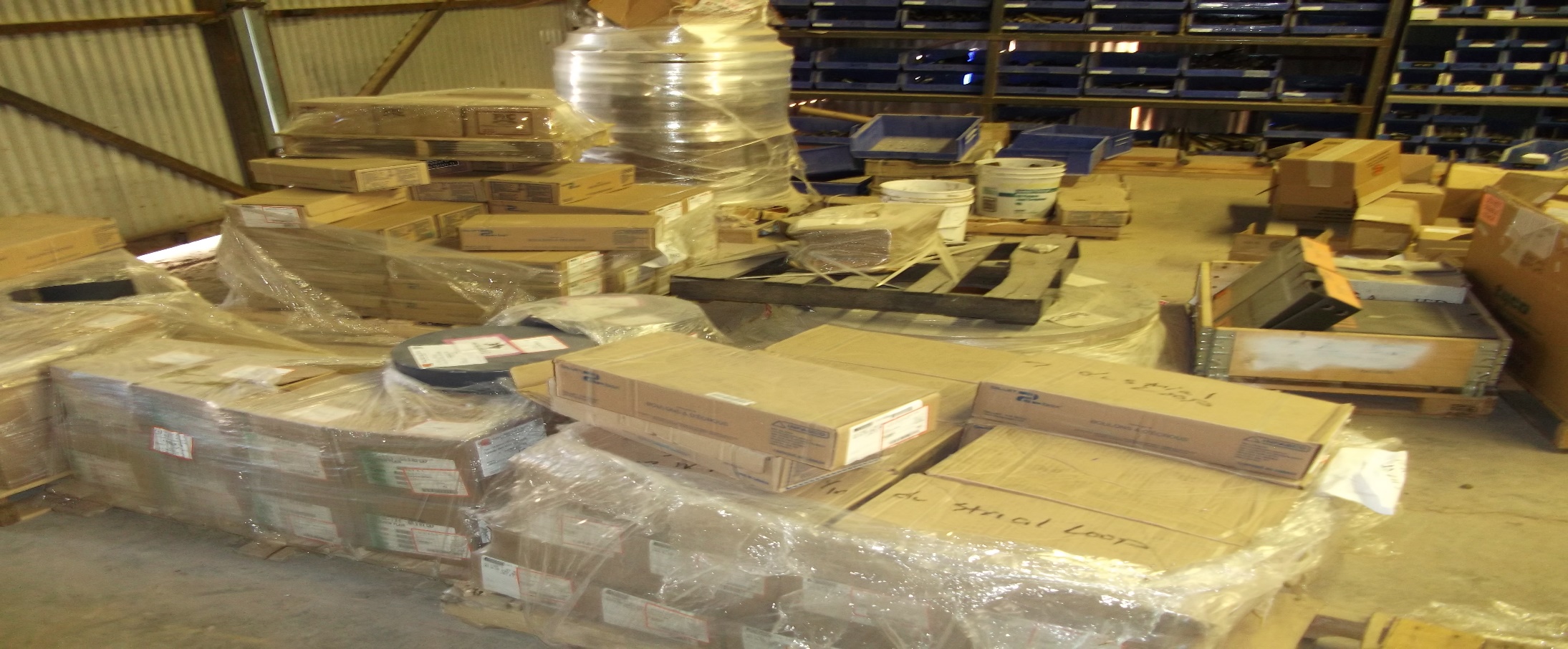 Questions?